Architectural Techniques for Improving NAND Flash Memory ReliabilityThesis OralYixin Luo
Committee:
Onur Mutlu (Chair) 
Phillip B. Gibbons
James C. Hoe
Erich F. Haratsch, Seagate
Yu Cai, SK Hynix
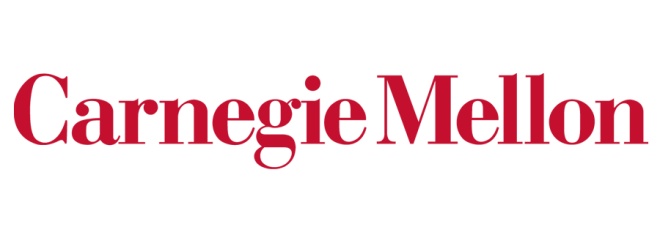 Presented in partial fulfilment of the requirements for the degree of Doctor of Philosophy
1
[Speaker Notes: Hi, my name is Yixin Luo. Today, I will present my thesis work, which is about “Architectural Techniques for Improving NAND Flash Memory Reliability”.
Here are my thesis committee members: my advisor, Onur Mutlu, Phil Gibbons and James Hoe, from CMU, Erich Haratsch, from Seagate, and Yu Cai, from Hynix.
(Pause)
As we all know, NAND flash memory is an important type of storage technology. And Storage is an important part of computer systems.]
Storage Technology Drivers - 2018
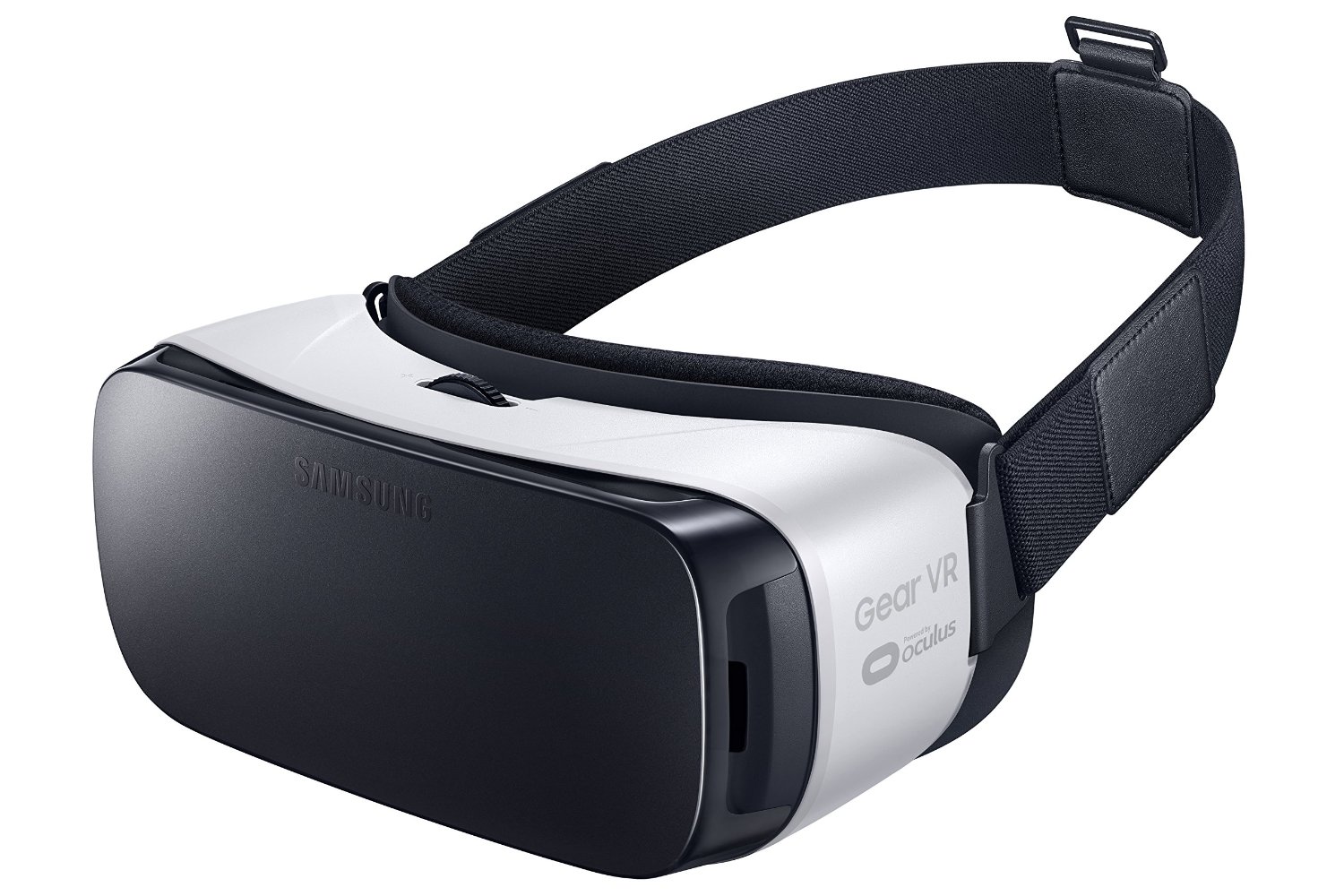 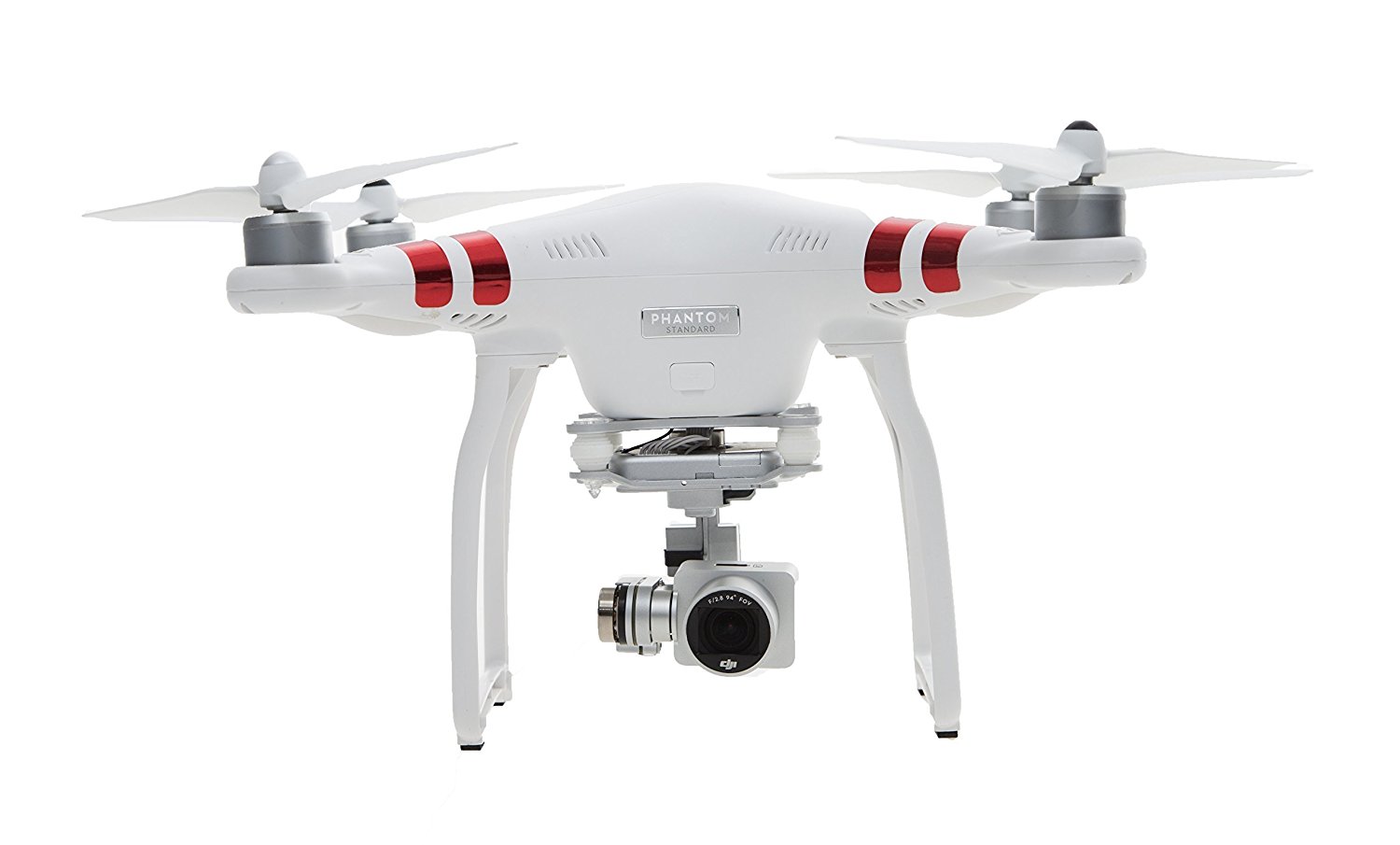 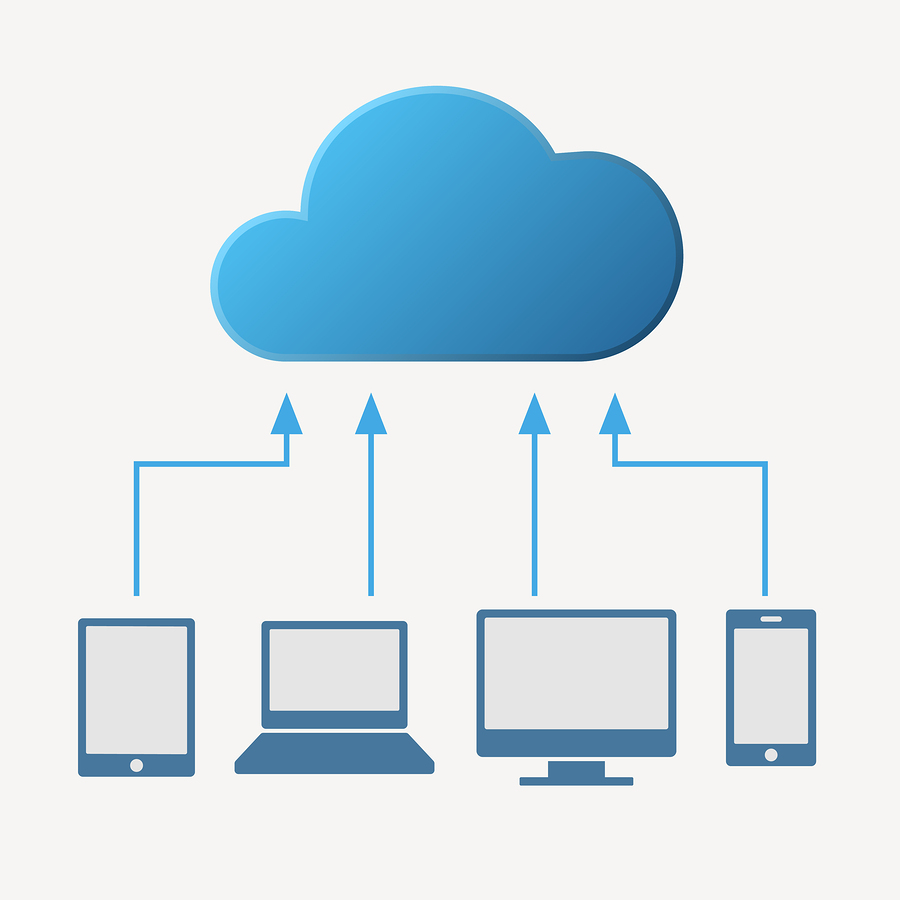 Faster access to larger amounts of persistent data
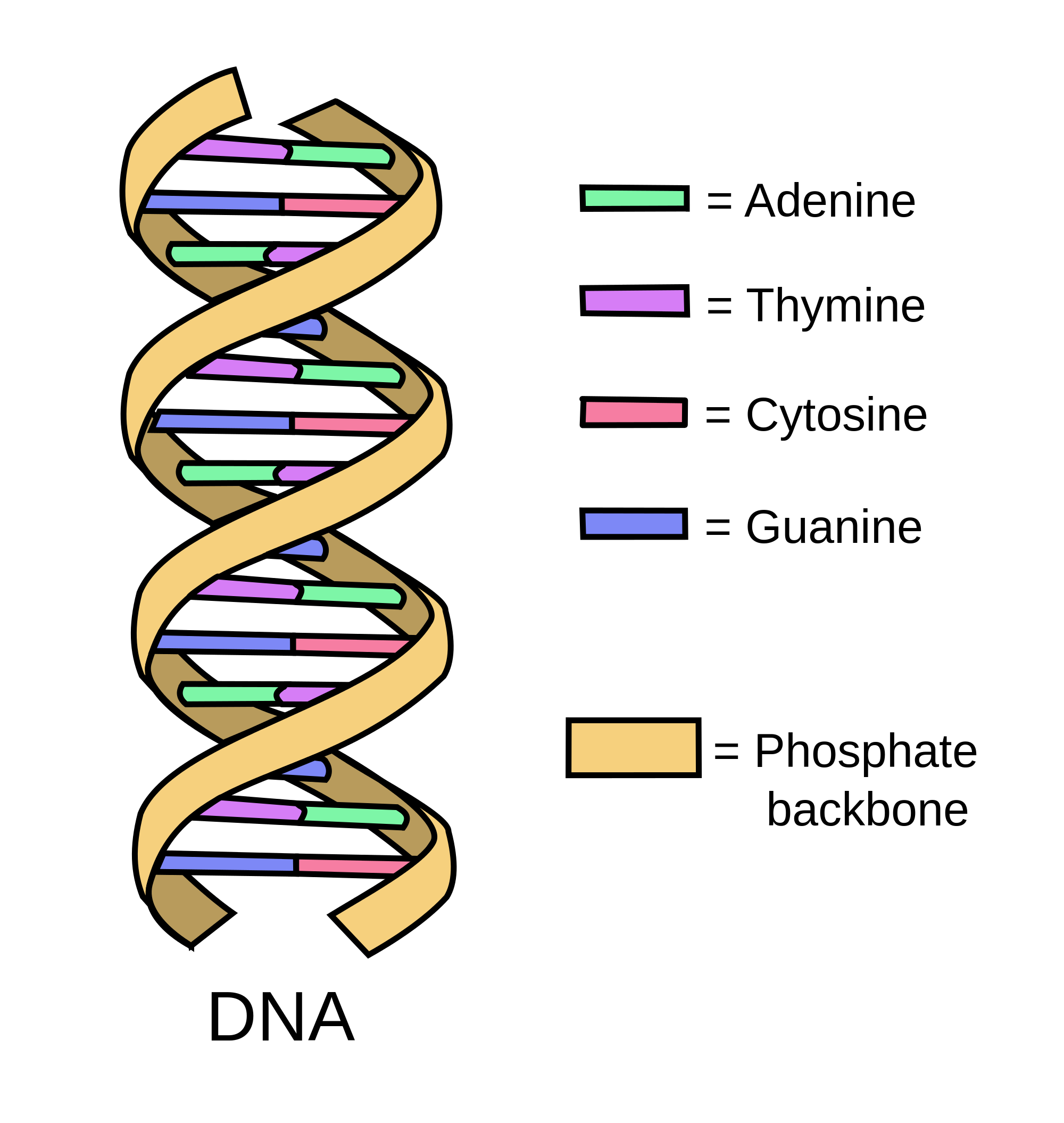 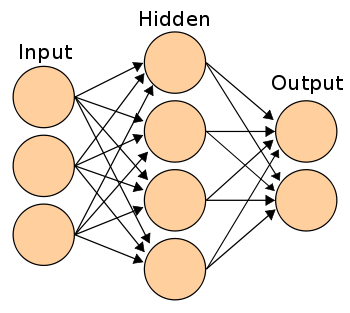 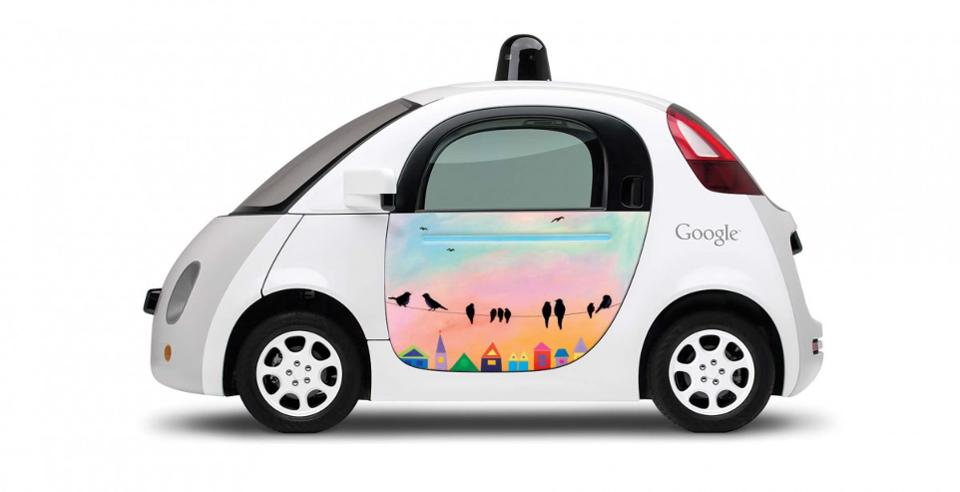 2
[Speaker Notes: Many applications today drives for faster access to larger amounts of persistent data. And we should design the next gen NAND flash memory to satisfy these requirements.]
Flash-Memory-Based Solid-State Drive (SSD)
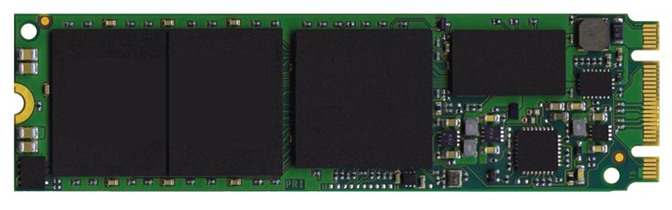 SSD
NAND
NAND
HOST
DRAM
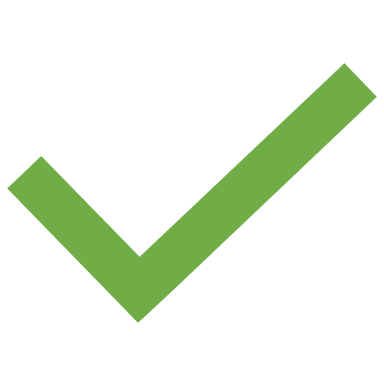 Fast access
~50 µs
>100K IOPS
NAND Flash Memory(Flash Chip)
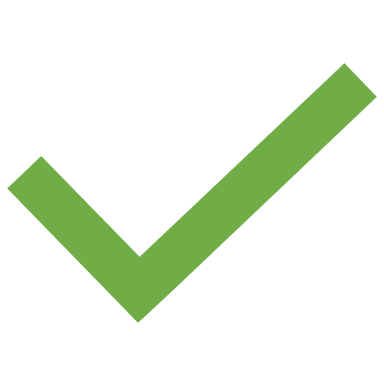 SSD Controller
Large data
Scaling
3
[Speaker Notes: Here is the internal architecture for a flash memory based solid state drive, or SSD.
It contains an SSD controller to process requests from the host. The controller accesses data stored in NAND flash chips, and buffers a small amount of hot data within DRAM.
Today’s SSD controller is designed to be very powerful in order to sustain fast access speeds.
And the flash vendors keep scaling the NAND flash memory each year in order to pack more data in the SSD.]
Scaling Degrades Reliability
2-bit MLC
Flash Cell
01
Scaling
Scaling:Smaller cell size
Smaller distance b/w cells
Bit flips orRaw bit errors
4
[Speaker Notes: Now, let me explain what is scaling and what that means for flash reliability.
(fast) On the left is a toy diagram of a flash chip. Each flash chip consists of an array of flash cells. Each flash cell can store a unit of data.
(click) In this talk, we will focus on cells that can hold 2 bits of data, which we call MLC NAND.
In order to fit more cells within the same chip area, we have to scale the flash cell size to be smaller, and scale the distance between cells to be smaller, too.
Unfortunately, this means that each flash cell is more prone to errors. And the bits stored in each cell are more likely to flip. We call these bit flips, raw bit errors.]
Degraded Flash Reliability
RBER
Lower flash reliability
Newer generation of planar (2D) NAND
5
Source: Hagop Nazarian and Sylvain Dubois. The drive for SSDs: Whats holding back NAND flash? https://www.edn.com/Home/PrintView?contentItemId=4424905
[Speaker Notes: Now let’s see how fast flash reliability degrades in real flash due to scaling.
(fast) The x-axis is the different generation of NAND flash technology, with newer generations towards the right.
The y-axis shows the flash reliability, (point and slow) which is measured by the probability that a raw bit error occurs, or raw bit error rate.
The higher raw bit error rate means lower flash reliability.
This figure shows an obvious trend that newer generation flash technology has a higher RBER.]
Problem:The Cost of Flash Reliability
6
[Speaker Notes: The problem we identify in this thesis is the high cost of improving flash reliability.]
Error Correction Code (ECC)
Data bits
ECC bits
More ECC bits are required to correct more raw bit errors
7
[Speaker Notes: (fast) In order to correct the raw bit errors in flash cells, Error Correction Code or ECC is required to guarantee the reliable operation of NAND flash memory.
I think we are all familiar with the concept of ECC, so I will only highlight the fact that more ECC bits are required to correct more raw bit errors in the data.]
Increased Cost to Improve Flash Reliability
High ECC cost, BUT NOT enough!
Higher ECC overhead
Newer generation of planar (2D) NAND
8
Source: Hagop Nazarian and Sylvain Dubois. The drive for SSDs: Whats holding back NAND flash? https://www.edn.com/Home/PrintView?contentItemId=4424905
[Speaker Notes: In fact, this figure shows the trend of increasing ECC overhead in newer generation of NAND flash memory.
The x-axis is the same as the previous graph.
The y-axis is the percentage of flash cells used for storing ECC bits.
Clearly, we are paying more and more in term of ECC cost to improve flash reliability.
But, it is still not enough to keep flash memory reliable!]
P/E Cycle Lifetime
Gen N+1
ECC Limit
Gen N
ECC Limit
Raw Bit Error Rate (RBER)
Lifetime
Lifetime
Wearout (Program/Erase Cycles, or PEC)
9
[Speaker Notes: This is because the wearout effect (point x-axis) increases the RBER of NAND flash memory over program/erase cycles, or P/E cycles, but the ECC can correct only up to a certain limit of RBER (point y-axis).
When the RBER exceeds the ECC limit, the SSD can no longer reliably store data.
So the SSD can only guarantee a limited number of P/E cycle lifetime within that ECC limit.
And in the next generation flash technology, flash reliability degrades.
We increase the ECC limit by using more ECC bits and designing slightly more powerful ECC.
Despite all that effort, the ECC cannot keep up with the increase in RBER, so flash lifetime decreases in each generation.]
Degrading P/E Cycle Lifetime
Shorter lifetime
Higher ECC overhead
Newer generation of planar (2D) NAND
10
[Speaker Notes: In fact, here is the trend how P/E cycle lifetime has decreased over each generation of NAND flash memory, despite of the higher ECC cost.
The orange curve shows the decreasing lifetime.
The blue curve shows the increasing ECC redundancy.
So this calls for a more cost-efficient way to improve flash reliability.]
Goal:Improve Flash Reliability at A Low Cost
11
[Speaker Notes: Our goal, in this thesis, is to propose new mechanisms to improve flash reliability at a low cost.]
Opportunities to Improve Flash Reliability
1. Flash Device Characteristics
2. Workload Characteristics
HOST
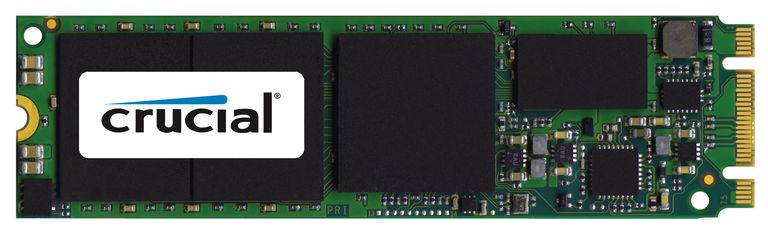 NAND
NAND
DRAM
SSD Controller
3. Powerful Controller
12
[Speaker Notes: We identify three opportunities to improve flash reliability more efficiently.
First, we can take advantage of the flash device characteristics to mitigate raw bit errors.
Second, we can take advantage of the workload characteristics, which also affects how raw bit error occurs.
Third, we can use the existing powerful SSD controller and DRAM to better manage the NAND flash memory
(by, for example, modeling the flash characteristics and monitoring the workload behavior)]
Thesis Statement
NAND flash memory reliability can be improved
at low cost and with low performance overhead
by deploying various architectural techniques that are aware of
higher-level application behavior and
underlying flash device characteristics
13
[Speaker Notes: Our thesis statement is the following:
(slowly)]
Contributions
Improve NAND flash memory reliability at low cost, using
Access pattern awareness
WARM [MSST’15]

Flash error awareness
Online Flash Channel Modeling [JSAC’16]

3D NAND error and variation awareness
Understanding 3D NAND Errors, LI-RAID [under submission]

Self-recovery and temperature awareness
HeatWatch [HPCA’18]
14
[Speaker Notes: Here are the contributions of this thesis dissertation.
We proposed four new works to improve flash reliability at low cost.]
Contributions
Improve NAND flash memory reliability at low cost, using
Access pattern awareness
WARM: Write-hotness Aware Retention Management [MSST’15]
Retention: flash cell charge leakage over time
Write-hot data requires short retention time guarantee









Improves flash lifetime by 12.9x
Hot Block Pool
Cold Block Pool
Block 0
Block 0
Block 1
Block 1
Block 2
Block 2
Block 3
Block 3
Block 4
Block 4
Block 5
Block 5
Block 6
Block 6
Block 7
Block 7
Block 8
Block 8
Block 9
Block 9
Block 10
Block 10
Block 11
Block 11
Write-hot-friendly management policies
Write-cold-friendly management policies
15
[Speaker Notes: First, we propose an access pattern aware technique called WARM, write-hotness aware (slow) retention management, which was published in MSST 2015.
(slowly) Retention is the phenomenon of charge leakage from flash cell over time.
We observe that data with different write-hotness requires different retention time guarantee.
WARM includes a mechanism that identifies write-hot and write cold data, and put them into separate pools of flash blocks.
And then, for each pool, WARM applies different flash management policies optimized for different write-hotness.
As a result, WARM improves flash lifetime by 13 times.]
Contributions
Improve NAND flash memory reliability at low cost, using
Access pattern awareness
WARM [MSST’15]

Flash error awareness
Online Flash Channel Modeling [JSAC 2016]
Existing models designed for offline analysis
Accurate and easy-to-compute model
Static threshold voltage distribution
Dynamically adjust to wearout
Multiple applications
Improves flash lifetime byup to 69.9%
Online Model
Runtime Optimization/Analysis
16
[Speaker Notes: (slowly) Second, we propose a flash error characteristics aware framework called online flash channel modeling, which was published in JSAC 2016.
(slowly) We find that existing flash channel models are only designed for offline analysis.
So we propose a new accurate and easy-to-compute model that captures the static threshold voltage distribution and in the meantime dynamically adjusts to wearout on the flash memory.
We develop several applications of this model to perform runtime optimization and analysis within the SSD.
These applications improve flash lifetime by up to 70%.]
Flash Error Related Works
Planar (2D) NAND Errors
Data Retention
P/E Cycling
Read Disturb
Two-Step Programming
Program Interference
MSST’15, HPCA’15, ICCD’12
JSAC’16, GLOBECOM’14
DSN’15, GLSVLSI’14, APSys’13
HPCA’17, GLOBECOM’14
SIGMETRICS’14, ICCD’13
No 3D NAND data publicly-available
3D NAND
World’s first 3D NAND SSD
WhitePaper’14
ISSCC’15
3D NANDwidely available
2013
2014-2015
2016
2018
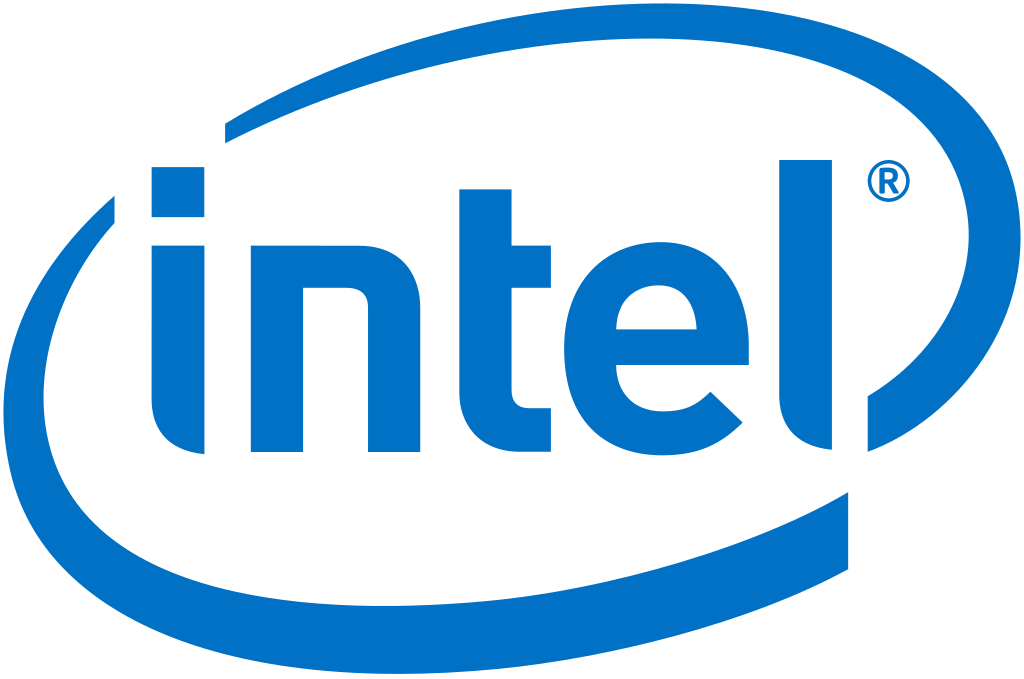 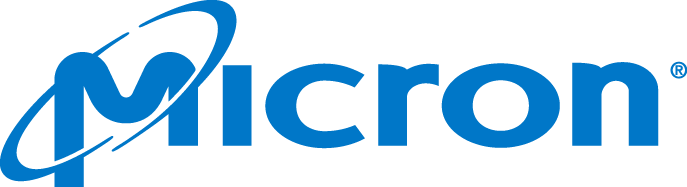 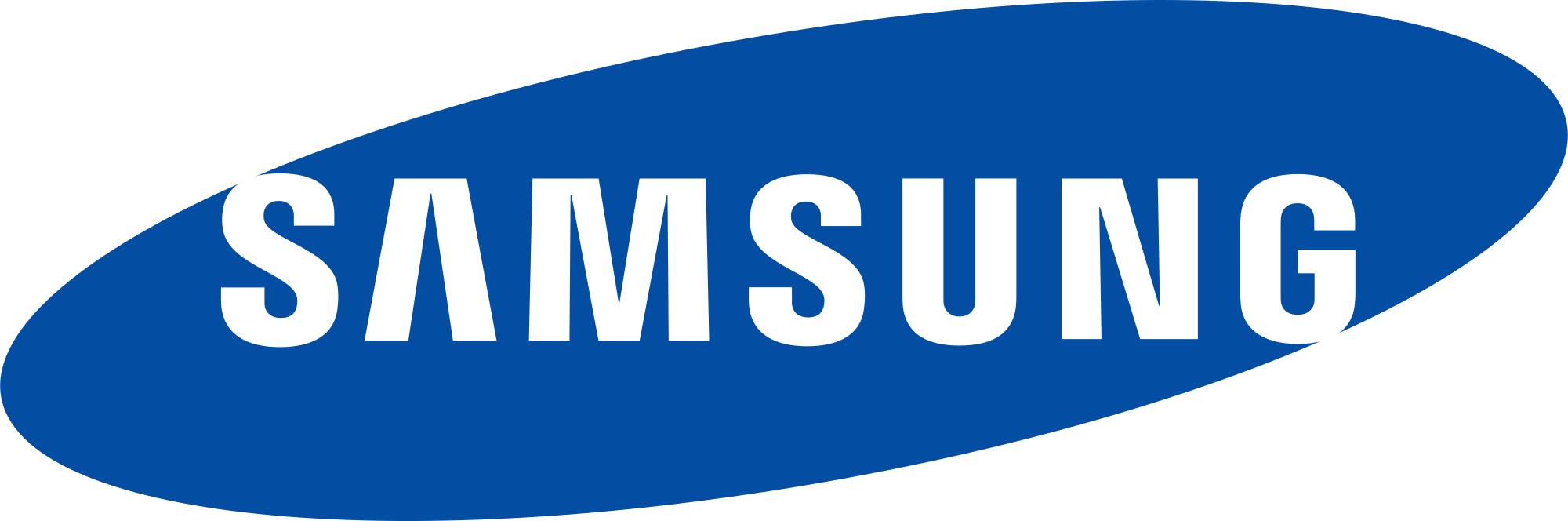 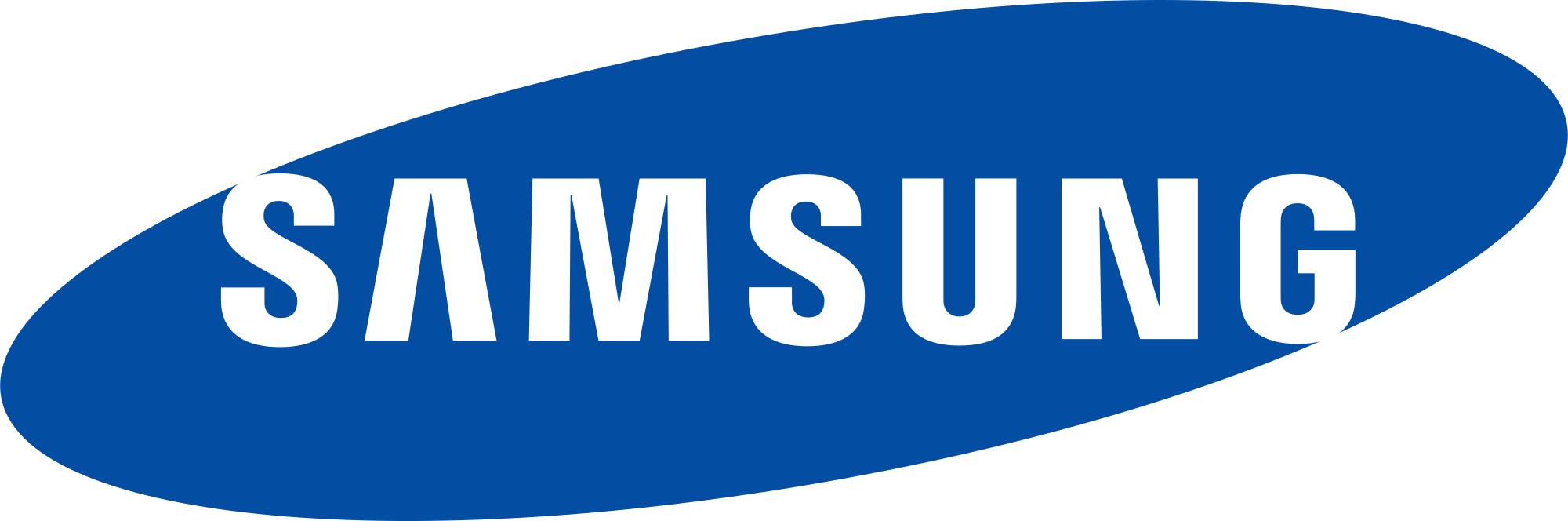 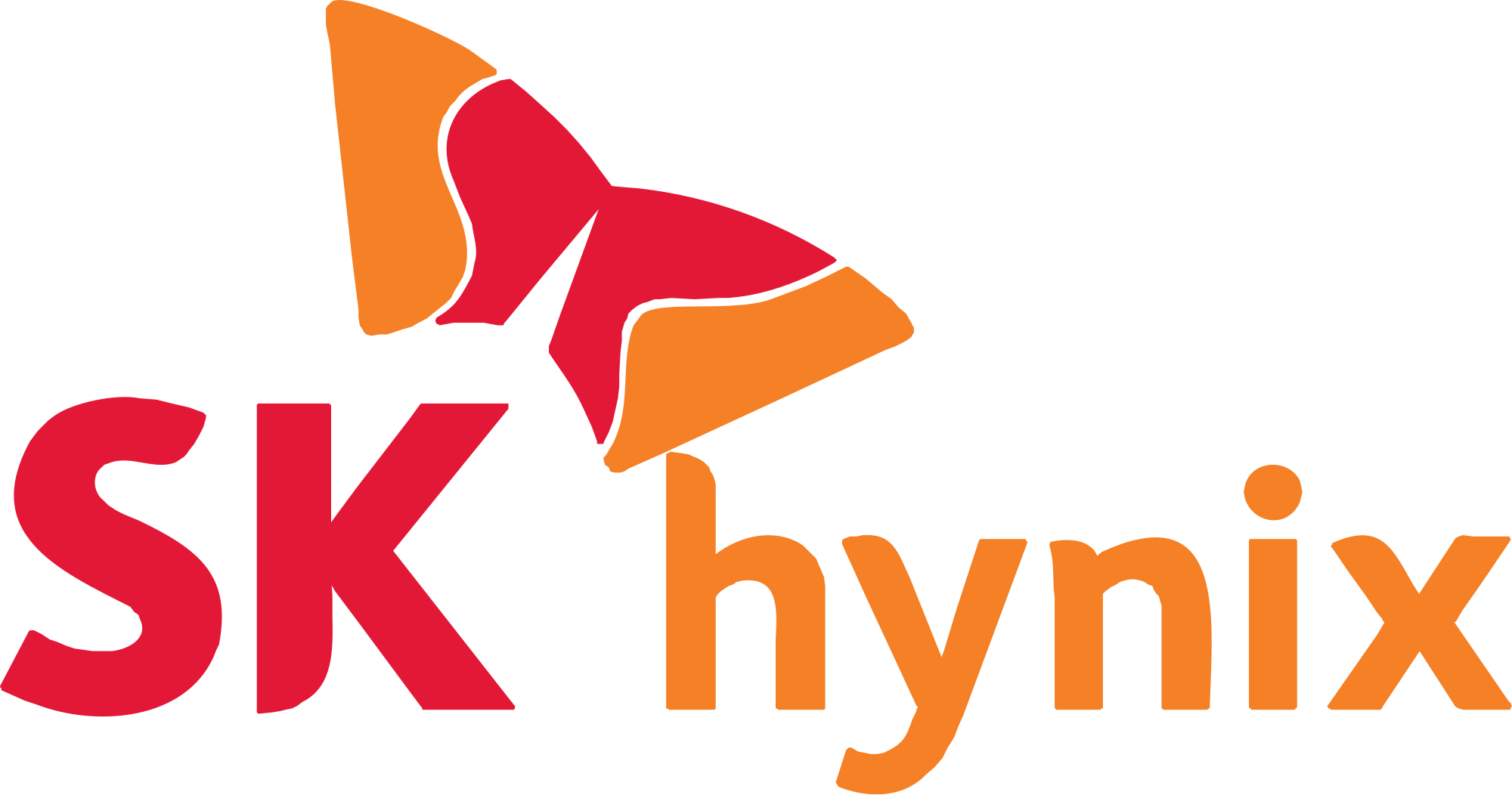 17
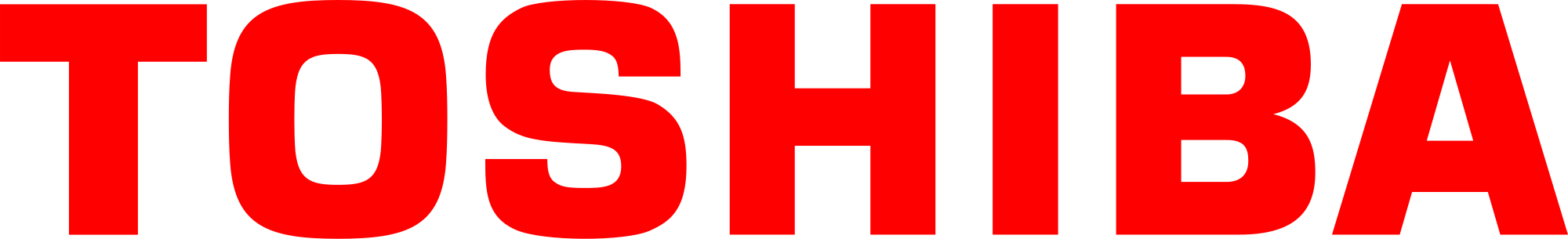 [Speaker Notes: (fast) In fact, similar to our work, there is a large body of recent research, including work from other groups highlighted in blue,
(slow) that characterize many different types of flash errors in planar NAND (pause and point), and propose new mechanisms to exploit these error characteristics.
So today, planar NAND errors are relatively well-studied.
Recently, a new type of NAND flash device have been developed to enable a new dimension of scaling by stacking multiple flash cells vertically on top of each other.
In 2013, the world’s first commercialized 3D NAND SSD was announced by Samsung.
Later in mid-2014, the 3D NAND SSD is available to buy in consumer market.
(fast) In 2014 and 15, Samsung published a whitepaper and a conference paper at ISSCC that discussed 3D NAND characteristics.
In about late 2015 and early 2016, 3D NAND become widely available and begin mass production by all major flash vendors.
Until now, it has been 2 years, there is still no 3D NAND data from extensive characterization available to the public.]
Contributions
Improve NAND flash memory reliability at low cost, using
Access pattern awareness
WARM [MSST’15]

Flash error awareness
Online Flash Channel Modeling [JSAC 2016]

3D NAND error and variation awareness
Understanding 3D NAND Errors, LI-RAID [under submission]

Self-recovery and temperature awareness
HeatWatch [HPCA 2018]
Focus of this talk
18
[Speaker Notes: That motivated two of our most recent contributions in the thesis.
We performed comprehensive characterizations using real 3D NAND chips in order to understand 3D NAND error characteristics.
Based on our results, we developed new mechanisms to handle the new error characteristics in 3D NAND.
We propose layer-interleaved RAID to tolerate the error rate variation in 3D NAND.
And we propose HeatWatch to exploit self-recovery and temperature awareness in 3D NAND.
(click) Next, we introduce these two works in turn.]
1. Flash Device Characteristics
Understanding3D NAND Errors:Through Characterization
19
[Speaker Notes: First, let’s look at the findings from our 3D NAND characterization.
The goal is to understand 3D NAND error characteristics and to enable techniques to mitigate them.]
Characterization Methodology
Real flash chips
3D NAND: 30-39 layer MLC 3D NAND flash chips
2D NAND: 15-19 nm MLC NAND flash chips
Using a modified firmware version in the SSD controller
Control the read reference voltage of the flash chip
Bypass ECC to get raw NAND data (with raw bit errors)
Using a heat chamber to control SSD temperature
Heat Chamber
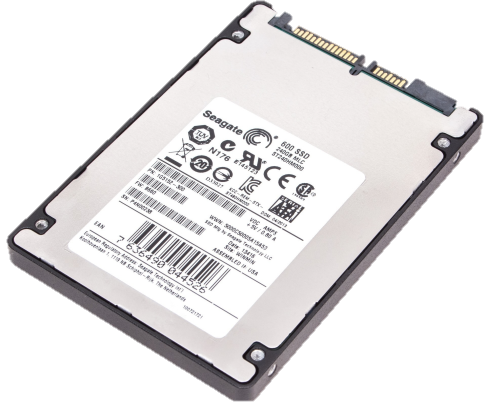 20
[Speaker Notes: Here is the methodology we use.
I would like to point out that all of the results throughout the thesis are obtained by interacting with real flash chips.
Here is a toy diagram of our characterization platform, which consists of a form-factor SSD connected to a host machine.
We use a modified firmware version in the SSD controller, which allows us to control the read reference voltage of the flash chip,
and to bypass ECC to get raw NAND data.
And, when necessary, we used a heat chamber to control SSD temperature.]
Characterization Methodology Cont’d
5 months to collect the data, even more for analysis
Collected >180GB compressed data
Characterize threshold voltage rather than raw bit error rate
Cannot be done without our methodology
Enables deeper understanding and new techniques
Rigorous experiments to study 7 types of errors
P/E cycling, program interference, read disturb, read variation, retention, retention interference, process variation
Develop insights into data through statistical modeling and analysis using python scripts
21
[Speaker Notes: Using this methodology, it took us 5 months to collect the data, and even more for the analysis.
Overall, I collected over 180GB of compressed data.
This is because we characterize the threshold voltage of *each* flash cell rather than just the raw bit error rate, which is much more time consuming but provides much more information.
This cannot be done without our unique methodology and the modified firmware.
But, as we shall see later, this uncovers new insights into why these errors happen and enables new techniques.
Our experiments are rigorously designed and our study comprehensively covers 7 types of errors in 3D NAND, which is the first in open literature.
And finally, we develop insights into these data through statistical modeling and analysis, which are used to design new techniques.]
3D NAND Error Characteristics
Retention errors dominate all errors
HeatWatch
LI-RAID
New layer-to-layer process variation errors
Other errors become less significant
because of larger process technology
22
[Speaker Notes: Here is a summary of our discoveries.
I don’t want to bore you with details, so I will only highlight a few key points.
(fast) But remember that every one of these results are backed with extensive characterization data and analysis.
(slow) First, we find that, under normal use cases, retention errors dominate all types of errors in 3D NAND.
Second, we find layer-to-layer process variation errors in 3D NAND because of the vertical stacking of flash cells.
Third, we find that all other errors become less significant when compared to planar NAND because of the larger process technology currently used in 3D NAND. However, these errors might eventually come back in the future when adding more layers become less economically viable.
(click) In the remaining of this talk, I will focus on our new solutions to the first two error characteristics of 3D NAND.]
2. Workload Characteristics
HeatWatch:Mitigate 3D NAND Retention Using Self-Recovery and Temperature Awareness
3. Powerful Controller
23
[Speaker Notes: First, we propose a technique called HeatWatch, which mitigates 3D NAND retention errors using self-recovery and temperature awareness.]
Retention Errors
Read Ref. Voltage
Retention Loss: Charge Leakage
00
01
Probability
…
Retention Errors
Amount of Charge/Threshold Voltage
Charge  Voltage  Bit Values
24
[Speaker Notes: Let’s look at what causes retention errors.
Flash memory stores data as different amounts of charge in the flash cell. (point)
This can be measured by the (point) threshold voltage of the cell.
(click) So the bit values stored in each flash cell can be read by comparing its threshold voltage with a read reference voltage.
(fast) In this figure, the black curves plot the threshold voltage distribution of the higher threshold voltage states.
(fast) Due to process variation, the threshold voltage of each state follows a Gaussian distribution. 
(slow) Now let’s shift the topic back to retention. Retention is the phenomenon of charge leakage over time.
Since threshold voltage represents the amount of charge, the threshold voltage distributions shift over retention time.
After the shift, a larger fraction of the distribution goes across the read reference voltage.
These cells will be read with a different bit value due to retention loss, so we call them retention errors.

Charge -> Vth, Vth -> bit, program variation -> distribution, read -> Vref
Retention -> charge leakage, charge leakage -> shift, cross over -> errors
Predict shift -> Vopt, Vopt -> fewer errors]
Retention Errors Dominates
All 3D NAND Errors
25
[Speaker Notes: (fast) Here is a simple result to motivate why we focus on mitigating retention errors at first.
(fast) We find that 72% of all 3D NAND errors are caused by retention loss, this is assuming only 3-day retention time.
Under real use cases, when retention time of the data is longer, this fraction can be even bigger.]
Mitigating Retention Errors
Read Ref. Voltage
Optimal Read Ref. Voltage
00
01
Probability
…
Retention Errors
Amount of Charge/Threshold Voltage
26
[Speaker Notes: Now let’s look at how we can mitigate retention errors.
Recall that retention errors are caused by the distribution shifting across the fixed read reference voltage.
We find that, (slow) ideally, we can minimize retention errors if we shift the read reference voltage *with* the distribution,
and keep it at the boundary of the two states. We call this the optimal read reference voltage.
However, this is “ideally”. In reality, the flash controller does not know how much the threshold voltage has shifted.
(pause) So we propose to predict this shift using a retention model.

Predict shift -> Vopt, Vopt -> fewer errors]
Predicting The Optimal Read Ref. Voltage
Vopt = V0 + ΔV
1. Initial Voltage Before Retention
2. Voltage Shift due toRetention Loss
27
[Speaker Notes: First, let’s break down how we want to model the optimal read reference voltage.
So we break it down into two parts.
First part is the initial voltage V0 before retention loss.
Second part is the voltage shift due to retention loss.
And adding them together, we can get the optimal read reference voltage after retention loss.]
1. Predicting V0
HeatWatch Model
Conventional Model
3D NAND Wearout (PEC)
Linear model
Wearout (PEC)
Power-law model [JSAC’16]
28
[Speaker Notes: Now let’s start with the first part, the initial voltage, V0.
According to existing knowledge about planar NAND, the initial voltage right after programming depends only on the amount of wearout or P/E cycles. In fact, our JSAC paper models this effect and shows that it follows a power-law trend.
However, in 3D NAND, we find that the wearout effect is different because it uses a different flash cell design.
So in the HeatWatch model, the wearout component uses a linear model.]
3D NAND Wearout Effect
3D NAND wearout follows a linear trend
29
[Speaker Notes: Here are some results to prove this difference.
In this figure, I plot how 3D NAND wearout changes the optimal read reference voltage between the two higher voltage states.
The x-axis is the P/E cycles.
The y-axis is the optimal read reference voltage, the numbers (point) are the ids of the voltage steps.
Clearly, 3D NAND wearout follows a linear trend rather than a power law trend.
In fact, we verify this trend using a lot more data in the thesis than just the data in this figure. And our statistical analysis shows a linear model explains 92% of all the variations.]
Predicting V0
HeatWatch Model
Conventional Model
3D NAND Wearout (PEC)
Linear model

Prog. Temperature (Tp)
Wearout (PEC)
Power-law model [JSAC’16]
30
[Speaker Notes: And the HeatWatch model doesn’t stop with just that, we find that programming temperature also has a huge effect on the optimal read reference voltage.]
Programming Temperature Effect
70 C
Vopt
0 C
Vopt
A higher temperature increases the optimal read reference voltage
31
[Speaker Notes: Here is the result that shows one of the temperature effect.
In this figure, I plot the initial threshold voltage distribution after programming under 0 and 70 oC.
We observe that under higher programming temperature, the distribution spans a larger threshold voltage range.
And now (click) I am adding a mark for the optimal read reference voltages for 0 and 70 C.
(click) We can clearly see that a higher temperature increases the optimal read reference voltage.]
Predicting The Optimal Read Ref. Voltage
Program Variation Component
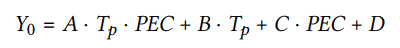 PEC
Tp
Vopt = V0 + ΔV
Voltage Shift due to Retention Loss
Initial Voltage Before Retention
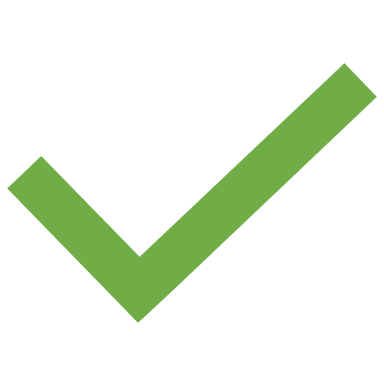 32
[Speaker Notes: So that’s all for predicting the initial voltage.
We incorporate the wearout and temperature effect into a program variation component, because it predicts the voltage after programming.
Now, let’s Segway into the next component.
The second component predicts the amount of voltage shift due to retention loss.]
Predicting ΔV
HeatWatch Model
Conventional Model
3D NAND Wearout (PEC)
Retention Time (tr)

Dwell Time (td)
Idle time between program cycles
Wearout (PEC)
Retention Time (tr)
33
[Speaker Notes: According to existing knowledge about planar NAND, the retention shift is correlated with wearout and retention time.
And it is the same in 3D NAND, except that wearout follows a linear trend, which is similar to what we showed before.
In addition to these, retention shift also strongly correlates with the dwell time, which is the idle time between consecutive program cycles.]
Self-Recovery Effect
Long dwell time slows down retention
34
[Speaker Notes: We call this the self recovery effect because it has the ability to slow down retention loss and reduce errors.
Here are some results that show the self-recovery effect.
The x-axis is the dwell time.
The y-axis is the retention loss speed.
(click) We can clearly see that a longer dwell time slows down retention.
(pause)]
Self-Recovery Component
Dwell Time
Retention Time
Wearout
PEC
tr
Td
ΔV
Retention Shift
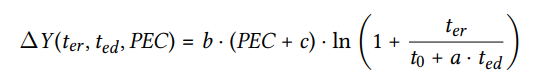 35
[Speaker Notes: Here is how HeatWatch incorporates these three factors, including dwell time, into a self-recovery component that predicts the amount of retention shift.
I won’t go into detail of the model, but I would like to point out that, we also verify this component using a lot more data than we showed on the slides.
And this component is 3x more accurate on 3D NAND than the existing model designed for planar NAND.]
Predicting ΔV
HeatWatch Model
Conventional Model
3D NAND Wearout (PEC)
Retention Time (tr)

Dwell Time (td)
Idle time between program cycles

Retention & Dwell Temperature (Tr & Td)
Wearout (PEC)
Retention Time (tr)
36
[Speaker Notes: Furthermore, we find that retention shift is also indirectly affected by the retention and dwelling temperature.]
Retention Temperature Effect
High temperature accelerates retention
37
[Speaker Notes: This figure shows the retention temperature effect.
The x-axis plots the retention temperature.
The y-axis plots the retention loss speed, higher means faster.
We clearly observe that a higher temperature accelerates retention loss.
And the temperature has the same effect on dwell time because they both follows an existing rule called the Arrhenius law.]
Predicting ΔV
HeatWatch Model
Conventional Model
3D NAND Wearout (PEC)
Retention Time (tr)

Dwell Time (td)
Idle time between program cycles

Retention & Dwelling Temperature (Tr & Td)
Ea for 3D NAND?
Wearout (PEC)
Retention Time (tr)






Arrhenius Law with known activation energy (Ea) [JEDEC’10][ZPC1889]
38
[Speaker Notes: The Arrhenius law was discovered in 1889 by Svante Arrhenius. It is the first to show the correlation between rate of chemical reaction and the activation energy.
It is then used by the JEDEC standard to scale the rate of retention loss and the rate of self-recovery.
JEDEC provides a common activation energy for modern planar NAND flash memory. But the activation energy for 3D NAND is unknown.
According to the Arrhenius equation, a small change in activation energy will lead to a large difference in the amplification factor between different temperatures.
So we carefully design experiments to reverse engineer 3D NAND activation energy.]
Effective Retention/Dwell Time Component
Retention Time
Dwell Temp.
Dwell Time
Retention Temp.
td
Td
tr
Tr
Td,eff
Tr,eff
Effective Dwell Time
Effective Retention Time
Ea = 1.04 eV
95% CI: 1.01 – 1.08 eV
39
[Speaker Notes: And HeatWatch uses this number and the Arrhenius law to scale the retention or dwell time to an effective retention or dwell time under room temperature.
This component is called effective retention/dwell time component.
We used a lot of data to achieve a relatively small 95% confidence interval for the activation energy.]
Predicting The Optimal Read Ref. Voltage
URT Model
Effective Retention/Dwell Time Component
td
Td
tr
Tr
Program Variation Component
PEC
Td,eff
Tr,eff
Self-Recovery and Retention Component
PEC
Tp
Vopt = V0 + ΔV
Voltage Shift due to Retention Loss
Initial Voltage Before Retention
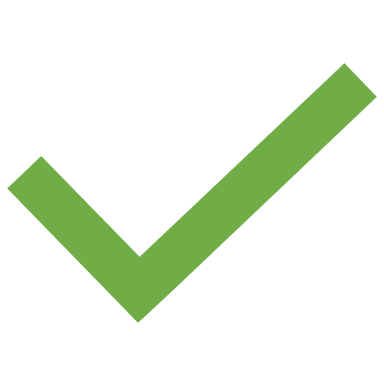 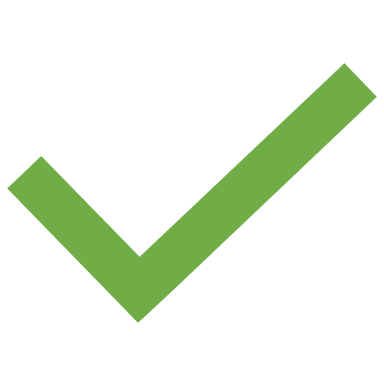 40
[Speaker Notes: Putting everything together, we have the program variation component that models the initial voltage.
We have the effective retention/dwell time component that models the retention and dwell time.
And we have the self-recovery component that models the self-recovery and retention effects and predicts the retention shift.
Now we simply add up the predicted initial voltage and the predicted retention shift to obtain the optimal read reference voltage.
We call this the (slow) Unified Recovery and Temperature model, or URT.
(pause)]
HeatWatch Mechanism
Key Idea: Adapt to workload characteristics using URT model
Tracking Components (Efficiently track URT parameters)
Tracking SSD temperature
Tracking dwell time
Tracking PEC and retention time

Prediction Components (Accurately predict Vopt using URT)
Predicting the optimal read reference voltage
Fine-tuning URT model parameters online
41
[Speaker Notes: Next, we design a mechanism called HeatWatch to incorporate the URT model into the flash controller, to improve flash reliability.
So the key idea is to adapt to the workload write-intensity and the SSD temperature using the URT model.
HeatWatch has two groups of components.
The first is the tracking components whose job is to efficiently track URT parameters, which are the bubbles that we show in the previous slide.
The second is the prediction components which uses the flash controller to accurately predict the optimal read reference voltage.
Next, I will go through these components one by one.
The first and also the most complex component of them all is the tracking SSD temperature component.
Because we need the SSD temperature to scale the effective retention time and dwell time, which can be arbitrarily long, but we do not have infinite amount of storage to remember this. So we need a mechanism to track SSD temperature efficiently.]
Tracking SSD Temperature
Area = Effective Ret. Time
SSD Temperature or Amplification Factor
Retention Time
42
[Speaker Notes: The key idea is to divide the retention time into a limited number of logarithmic intervals.
And precompute the effective retention time for each interval by integrating the temperature acceleration factors over time.
And store the precomputed value within SSD and buffer it in memory.
When the model needs the effective retention time, the controller can do a simple table lookup to obtain the value.]
HeatWatch Mechanism Cont’d
Key Idea: Adapt to workload characteristics using URT model
Tracking Components (Efficiently track URT parameters)
Tracking SSD temperature
Precompute and store, use existing sensors
Tracking dwell time
Only for the last 20 PEC
Tracking PEC and retention time
Log write timestamp per flash block

Prediction Components (Accurately predict Vopt using URT)
Predicting the optimal read reference voltage
Fine-tuning URT model parameters online
43
[Speaker Notes: The SSD temperature itself can be obtained by an existing temperature sensors on the SSD.
The other components of HeatWatch is relatively simple.
For the dwell time, we only need to track the last 20 P/E cycles because we find that self-recovery effect plateaus after a few tens of recovery cycles.
We already have the P/E cycles for each flash block within the SSD.
To track the retention time, we only need to log the write timestamp for each flash block. And the retention time is the read timestamp subtracted by the write timestamp.
(pause) That’s all for the tracking components.]
HeatWatch Mechanism Cont’d
Key Idea: Adapt to workload characteristics using URT model
Tracking Components (Efficiently track URT parameters)
Tracking SSD temperature
Tracking dwell time
Tracking PEC and retention time
Storage Overhead: <1.6MB for 1TB SSD

Prediction Components (Accurately predict Vopt using URT)
Predicting the optimal read reference voltage
Modeling error: 4.9%
Fine-tuning URT model parameters online
Use periodic sampling
Latency Overhead: <1%
44
[Speaker Notes: Let’s look at the prediction components.
The first prediction component simply computes the URT model and applies the predicted optimal read reference voltage.
(fast) We verify that the URT model has a modeling error rate of 4.9%. So it reduces RBER significantly.
The second prediction component uses periodic sampling to fine tune the URT model parameters online, just like we did in our JSAC work to tolerate chip process variation.
The latency overhead for the prediction component is very low, because it only requires several table lookups and calculations in the power SSD controller.
The storage overhead used by tracking components is also very low. We only need less than 1.6MB of storage and memory for a 1TB SSD.]
Evaluation Methodology
28 real-workload traces
Real dwell time, retention time
MSR-Cambridge
Temperature Model:Trigonometric function + Gaussian noise
Periodic temperature variation within each day
Small transient temperature variation
45
[Speaker Notes: To evaluate the benefit of HeatWatch, we use 28 real-workload traces from MSR-Cambridge, to provide real dwell time and retention time information.
And we use a temperature model that captures both the periodic temperature variation during a day, and the small transient temperature variations due to a high CPU load.]
Flash Lifetime Improvements
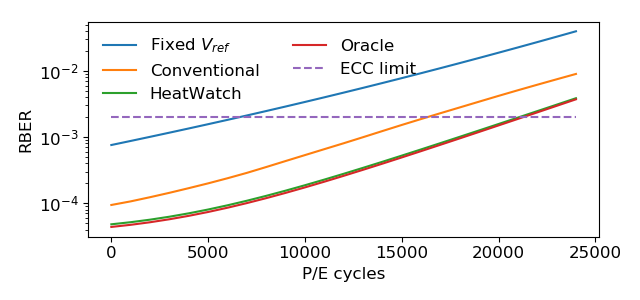 3.85x over baseline
24% over conventional
46
[Speaker Notes: Here is the result.
The x-axis is P/E cycles, y-axis is RBER.
The dotted line shows the ECC limit. Flash lifetime ends when RBER goes across this limit.
The blue curve shows the baseline where we apply a fixed read reference voltage because we do not know the retention time.
The orange curve shows the conventional model.
The green curve shows the HeatWatch. The Oracle shows the ideal case that we magically applies the actual optimal read reference voltage.
We see that HeatWatch is very close to the oracle.
Overall, HeatWatch improves lifetime by 24% over conventional, and by 3.85 times over the baseline.]
1. Flash Device Characteristics
LI-RAID:Mitigate Process Variation
47
[Speaker Notes: HeatWatch provides a solution for 3D NAND retention errors.
Now let’s look at LI-RAID, our solution to mitigate process variation in 3D NAND.]
Layer-to-Layer Process Variation
…
Block K+2
Block K+1
BL N
BL 1
BL 0
Block K
WL M
…
3D NAND cell
Layer M
MSB Page
…
…
…
…
…
…
…
LSB Page
…
WL 1
Layer 1
…
z
WL 0
Layer 0
Variation in flash cell size across layers
 Layer-to-layer process variation
x
y
48
[Speaker Notes: In 3D NAND, flash cells within a flash block are stacked vertically on top of each other.
And due to the manufacturing process, the sizes of 3D NAND cells vary significantly across different layers.
This is called layer-to-layer process variation.
As a result, different layers may have different error characteristics.
Making things worse is that the flash cells on the same layer are grouped together.
The most significant bits in each layer form the MSB page.
The least significant bits form the LSB page.
So the flash pages on the worst layer has all the bad cells, and may have a significantly higher RBER than other pages.]
Tail RBER Problem
49
[Speaker Notes: We did a simple experiment to motivate this problem.
We choose an arbitrary block on a flash chip. We take all flash pages within this block, and plot their average RBER in the blue bar.
Then we take the worst-case RBER among these pages and plot as the orange bar.
The worst-case RBER is about 3 times higher than the average case.]
Adapting Optimal Read Ref. Voltage to Layer
Worst RBER still much higher than Avg. RBER
50
[Speaker Notes: And this problem cannot be solved by applying different optimal read reference voltages for each layer.
This will slightly reduce RBER, but there is still a huge gap between the average and worst-case RBER.
And we want to reduce that difference.
One way to tolerate a higher than usual RBER is RAID.]
Conventional RAID for SSD
Chip 15

Block 15
Chip 1

Block 1
Chip 0

Block 0
RAID group
MSB
MSB
MSB
LSB
LSB
LSB
MSB
MSB
MSB
…
LSB
LSB
LSB
…
…
…
MSB
MSB
MSB
LSB
LSB
LSB
…
…
…
51
[Speaker Notes: Here is how RAID works for an SSD.
Let’s consider an SSD with 15 flash chips.
A conventional RAID in an SSD groups together flash pages with the same page number across all chips, and uses one of them to store parity information.
This tolerates a chip failure, that is, if a page has higher failure rate, the SSD can rebuild the data from other chips.]
Layer-to-Layer Process Variation
Limitations with conventional RAID
1. Layer-to-layer process variation agnostic
Middle layers have higher error rate
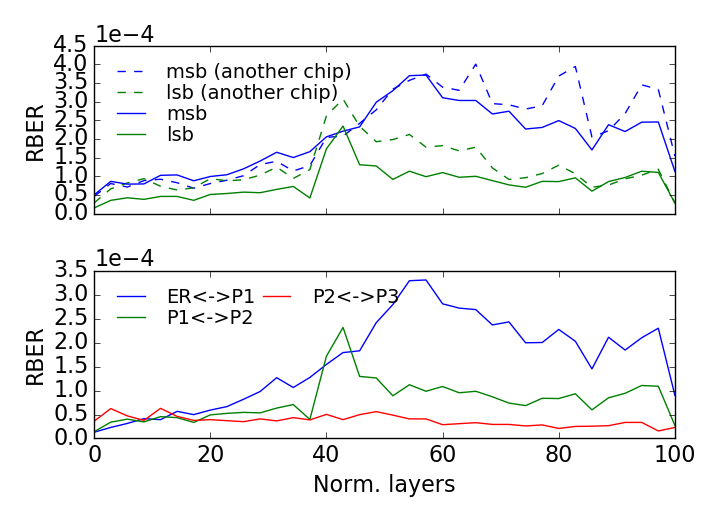 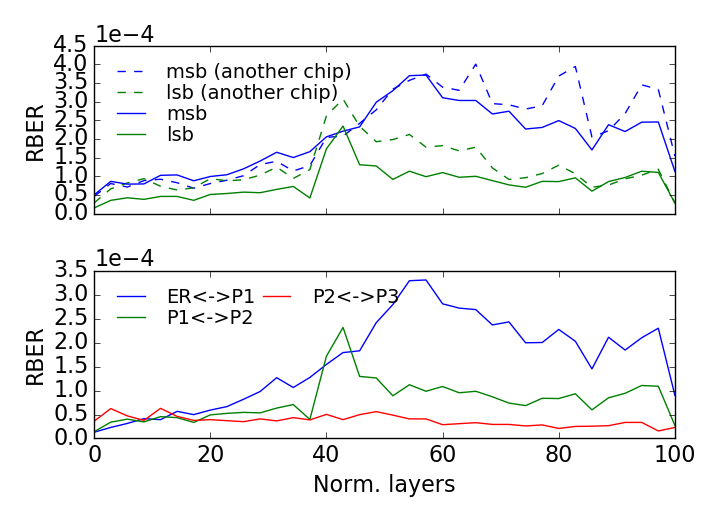 52
[Speaker Notes: While conventional RAID tolerates a bad chip, we find it has several limitations in 3D NAND.
First, it is layer-to-layer process variation agnostic.
We find that the worst RBER tends to appear at the same location on different chips.
The x-axis is the 3d stacked layers.
The y-axis is the RBER on each layer.
First, let’s look at the blue solid curve, which shows the MSB page error rate over different layers.
It shows that the RBER peaks near the middle layers.
The blue solid curve is the result for one chip, and the blue dotted curve is the result for another chip.
It shows that they have the similar trends.]
Conventional RAID for SSD
Chip 15

Block 15
Chip 1

Block 1
Chip 0

Block 0
Worst-case RAID group
RAID group
MSB
MSB
MSB
LSB
LSB
LSB
MSB
MSB
MSB
…
LSB
LSB
LSB
…
…
…
MSB
MSB
MSB
LSB
LSB
LSB
…
…
…
53
[Speaker Notes: Since the MSB page in the middle layer all have high RBER, they will form a worst-case RAID group which will limit the overall reliability of the SSD.]
LI-RAID:Tolerating Layer-to-Layer Variation
Chip 15

Block 15
Chip 1

Block 1
Chip 0

Block 0
MSB
MSB
MSB
LSB
LSB
LSB
MSB
MSB
MSB
…
LSB
LSB
LSB
RAID group
…
…
…
MSB
MSB
MSB
LSB
LSB
LSB
1. Interleave RAID group across layers
…
…
…
54
[Speaker Notes: So the first key idea of LI-RAID is to interleave RAID group across layers.
This will make sure that the pages in the weakest layer are distributed across different RAID groups.
And the reliability of pages within each RAID group is no longer correlated.]
MSB-LSB Page Error Rate Variation
Limitations with conventional RAID
1. Layer-to-layer process variation agnostic
Middle layers have higher RBER
2. MSB or LSB page agnostic
MSB pages have higher RBER
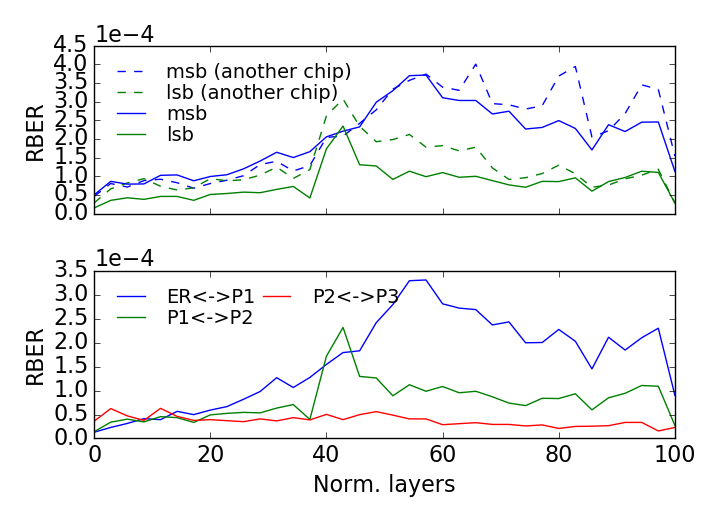 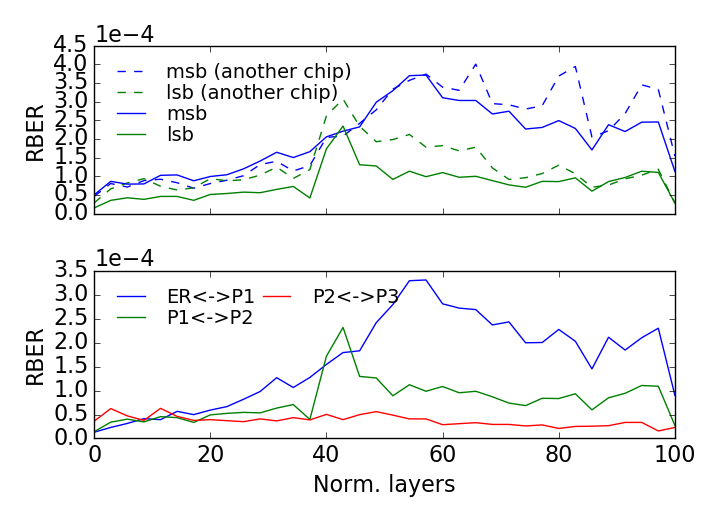 55
[Speaker Notes: Second, we find that MSB pages tend to have higher RBER than LSB pages.
(This is because MSB page contains errors on the highest threshold voltage state, which is the least reliable state, and because reading a MSB page requires to apply two read reference voltages instead of one.)
(slow) Now let’s look at the blue and green solid curves in this figure.
The blue curve shows the MSB error rate, the green curve shows the LSB error rate.
We observed that the blue curve is always higher than the green curve.
And the difference can be as high as 4 times in the middle layers.]
LI-RAID:Tolerating MSB-LSB Error Rate Variation
Chip 15

Block 15
Chip 1

Block 1
Chip 0

Block 0
MSB
MSB
MSB
LSB
LSB
LSB
MSB
MSB
MSB
…
LSB
LSB
LSB
RAID group
…
…
…
MSB
MSB
MSB
LSB
LSB
LSB
1. Interleave RAID group across layers
…
…
…
2. Interleave RAID group across MSB/LSB pages
56
[Speaker Notes: To tolerate this variation in RBER, we simply interleave each RAID group across MSB or LSB pages such that half of the pages within a group are MSB pages and another half are LSB pages.]
LI-RAID Evaluation
Methodology
Based on characterization data at 10,000 P/E cycles

Reliability
Improves MTTF by 9.1x over conventional RAID

Overhead
No additional overhead on top of conventional RAID
57
[Speaker Notes: We evaluate LI-RAID based on real characterization data at 10,000 P/E cycles.
We analyze the reliability implication of LI-RAID and find that it improves mean time to failure by 9.1 times over conventional RAID.
This mechanism does not require additional overhead on top of conventional RAID as it only regroups flash pages differently.

MTBF_set = (MTBF_drive1 / 16) * (MTBF_drive2 / 15 / MTTR_drive1) ~ MTBF_drive^2
MTBF_drive ~ 1 / UBER ~ 1 / RBER]
Conclusions and Future Work
58
[Speaker Notes: Finally, let me conclude and present future research directions.]
Goal: Improve Flash Reliability At Low Cost
3D NAND Errors, LI-RAID [under submission]
WARM [MSST ‘16]
HeatWatch [HPCA ‘18]
1. Flash Device Characteristics
2. Workload Characteristics
HOST
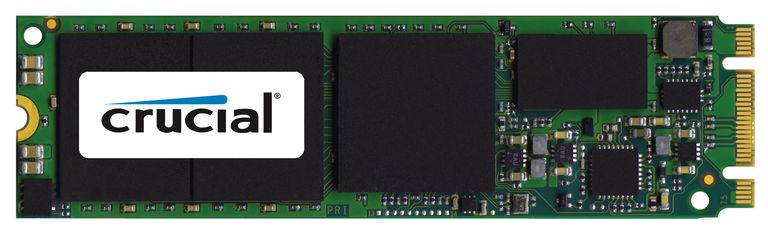 SSD Controller
NAND
NAND
DRAM
3. Powerful Controller
Online Flash Channel Modeling [JSAC ‘16]
59
[Speaker Notes: Our goal is to improve flash reliability at low cost.
We approached this goal using three opportunities, flash device characteristics, workload characteristics, and the SSD controller.
We briefly reviewed our work that improves planar NAND reliability, WARM, by taking advantage of workload write-hotness, and online flash channel modeling, by using the controller to train a flash error model.
We then introduced our recent work that studies the 3D NAND error characteristics, and proposed two new techniques to mitigate 3D NAND retention errors and layer-to-layer process variation.]
Lessons Learned
Specialization helps
Device characteristics
Workload characteristics

Data-driven approach
Model-based techniques
Online model vs. fixed model

Observation-driven research
Derive new insights through real characterization
New observation inspires new techniques
60
[Speaker Notes: There are three lessons we learned while developing these new techniques.
First, specialization helps.
As we have demonstrated using our thesis, a generic ECC code is powerful but is limited by its cost.
By designing specialized techniques tailored for flash device characteristics and workload behavior, we can achieve greater cost effectiveness.
Second, we demonstrated several examples of data-driven approach, where we train models to accurately predict the threshold voltage distribution and the optimal read reference voltage and increase the accuracy of NAND flash memory management in the controller.
Third, our research approach are driven by making new observations, new insights through characterization of real device and real workload. We find this approach very effective to derive new techniques that are useful in the real world.
These three lessons are not only applicable to further improve flash reliability, but also helpful to solve any other research questions in any field.]
Future Research Directions
Manage unreliable cells in an SSD
SSD
Data Center
SSD
SSD
Manage unreliable SSDs in a data center
Server
Server
SSD
SSD
SSD
SSD
61
[Speaker Notes: Now, let’s talk about several research directions related to this thesis.
In this thesis, we study techniques to more efficiently manage many unreliable cells within an SSD.
In the future, we could extend our scope and apply similar ideas to managing many unreliable SSDs or other memory/storage devices in a data center.
For example, in the thesis, I talked about characterizing 3D NAND errors in the filed, predicting and preventing SSD failures, and tolerating process variation across SSDs.]
Future Research Directions
New models usingmachine learning/deep learning
New techniques using reinforcement learning
Data helps storage
Accommodate new applications: e.g., AI, DNA sequencing
Accommodate new technologies: NVM, NVDIMM-F, zNAND
Accommodate new storage architectures: distributed storage, single-level storage
Storage helps data
62
[Speaker Notes: We also believe that the future is driven by processing and analyzing large amounts of data.
This has been partially proven by our thesis work, where analyzing characterization data helps improving storage reliability.
In the future, we look forward to applying more powerful and automated techniques such as machine learning and reinforcement learning to manage SSD reliability more efficiently.
On the other hand, storage is also an enabler of big data analytics.
In the future, we look forward to working on many other aspects of storage to improve its ability to access larger amounts of data faster.
There are many possible directions, for example, accommodating new applications, accommodating new technologies such as non-volatile memory, NVDIMM, and zNAND, and for example, accommodating new storage architectures such as distributed storage, and single-level storage.
In the thesis, I talked about how to enable cold storage in the SSD. This can be useful for storing large training dataset used machine learning models or large DNA sequencing data.
We talked about identifying suitable data for cold storage, techniques to further increase SSD retention time and capacity for cost-effective cold data storage.]
Other Works During PhD
Other NAND Flash Memory Reliability Works
[ProcIEEE ‘17], [HPCA ‘17], [DFRWS EU ‘17], [DSN ‘15], [HPCA ‘15]

Heterogeneous-Reliability Memory
[DSN ‘14] [arXiv ‘17]

Single-Level Storage
[WEED ‘13]

Processing In Memory
[MICRO ‘13]
63
[Speaker Notes: During my PhD, I have worked on many other works, including several other NAND flash memory reliability works.
I have also worked on Heterogeneous Reliability Memory which is a technique to improve the cost-effectiveness of DRAM reliability provisioning in data centers.
I have explored single-level storage, where we eliminate data duplication and the storage layer overhead by managing memory and storage in the same address space.
I have also worked on processing in memory where we showed several beneficial use cases of performing bulk data copying within DRAM.]
Acknowledgements
Onur Mutlu
Erich Haratsch and Yu Cai
Phil Gibbons and James Hoe
SAFARI
Saugata Ghose
Intern mentors and colleagues @ Seagate & MSR
Deb!
PDL and CALCM
Friends
Family
64
References (In Thesis)
NAND flash-based SSD reliability
Enabling Accurate and Practical Online Flash Channel Modeling for Modern MLC NAND Flash MemoryYixin Luo, Saugata Ghose, Yu Cai, Erich F. Haratsch, and Onur Mutlu IEEE JSAC, 2016
WARM: Improving NAND Flash Memory Lifetime with Write-hotness Aware Retention ManagementYixin Luo, Yu Cai, Saugata Ghose, Jongmoo Choi, and Onur Mutlu MSST-31, 2015
Error Patterns in 3D NAND Flash Memory Devices: Characterization, Modeling, and MitigationYixin Luo, Saugata Ghose, Yu Cai, Erich F. Haratsch, and Onur Mutlu under submission, 2017
HeatWatch: Improving 3D NAND Flash Memory Device Reliability by Exploiting Self-Recovery and Temperature-AwarenessYixin Luo, Saugata Ghose, Yu Cai, Erich F. Haratsch, and Onur Mutlu HPCA-24, 2018
65
References (Thesis Related)
NAND flash-based SSD reliability
Error Characterization, Mitigation, and Recovery in Flash Memory Based Solid-State DrivesYu Cai, Saugata Ghose, Erich F. Haratsch, Yixin Luo, and Onur Mutlu Proceedings of the IEEE, 2017 (Invited Paper)
Vulnerabilities in MLC NAND Flash Memory Programming: Experimental Analysis, Exploits, and Mitigation TechniquesYu Cai, Saugata Ghose, Yixin Luo, Ken Mai, Onur Mutlu, and Erich F. Haratsch HPCA-23, 2017
Improving the Reliability of Chip-Off Forensic Analysis of NAND Flash Memory DevicesAya Fukami, Saugata Ghose, Yixin Luo, Yu Cai, and Onur Mutlu DFRWS EU, 2017 — Best Paper Award
Data Retention in MLC NAND Flash Memory: Characterization, Optimization and RecoveryYu Cai, Yixin Luo, Erich F. Haratsch, Ken Mai, and Onur Mutlu HPCA-21, 2015 — Best Paper Runner Up
Read Disturb Errors in MLC NAND Flash Memory: Characterization, Mitigation, and RecoveryYu Cai, Yixin Luo, Saugata Ghose, Erich F. Haratsch, Ken Mai, and Onur Mutlu DSN-45, 2015
66
References (Other Works During PhD)
Heterogeneous-Reliability Memory
Characterizing Application Memory Error Vulnerability to Optimize Data Center Cost via Heterogeneous-Reliability MemoryYixin Luo, Sriram Govindan, Bikash Sharma, Mark Santaniello, Justin Meza, Aman Kansal, Jie Liu, Badriddine Khessib, Kushagra Vaid, and Onur Mutlu DSN-44, 2014
Using ECC DRAM to Adaptively Increase Memory CapacityYixin Luo, Saugata Ghose, Tianshi Li, Sriram Govindan, Bikash Sharma, Bryan Kelly, Amirali Boroumand, Onur Mutluunder submission, 2017
Processing in memory
RowClone: Fast and Energy-Efficient In-DRAM Bulk Data Copy and InitializationVivek Seshadri, Yoongu Kim, Chris Fallin, Donghyuk Lee, Rachata Ausavarungnirun, Gennady Pekhimenko, Yixin Luo, Onur Mutlu, Michael A. Kozuch, Phillip B. Gibbons, and Todd C. Mowry MICRO-46, 2013
Single-Level Storage
A Case for Efficient Hardware-Software Cooperative Management of Storage and MemoryJustin Meza, Yixin Luo, Samira Khan, Jishen Zhao, Yuan Xie, and Onur Mutlu WEED-5, 2013
67
Architectural Techniques for Improving NAND Flash Memory ReliabilityThesis OralYixin Luo
Committee:
Onur Mutlu (Chair) 
Phillip B. Gibbons
James C. Hoe
Erich F. Haratsch, Seagate
Yu Cai, SK Hynix
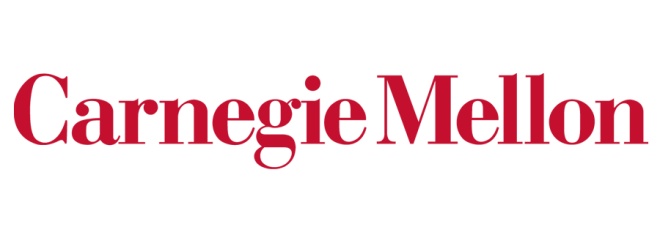 Presented in partial fulfilment of the requirements for the degree of Doctor of Philosophy
Backup Slides
69
Error Correction Code (ECC)
Key Idea:
Use redundant bits to encode data bits

Pros:
Avoids silent data corruption (Error Detection)
Increases data reliability (Error Correction)

Cons:
Requires redundant ECC bits (High Cost)
Treats all errors as random, does not take advantage of error characteristics (Not Specialized)
70
[Speaker Notes: One way to tolerate the raw bit errors is to use error correction code, or ECC.
I think we are all familiar with the concept of ECC, which is to use redundant bits to encode the data bits in order to detect and correct errors.
I would like to quickly highlight the two limitations of using a generic ECC to tolerate errors.
First, it requires more redundant bits to tolerate more errors.
Second, it treats all errors as random, and does not take advantage of flash error characteristics.]
NAND Flash Errors
WL-N
WL-2
WL-1
WL-0
WL-N
WL-2
WL-1
WL-0
Program interference
P/E cycling
Wear out
Retention
Charge leakage
Program interference
Coupling
Read disturb
Weak programming
Process variation
Retention
BL-3
BL-3
BL-2
BL-2
BL-1
BL-1
BL-0
BL-0
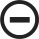 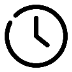 1
Aggressor page
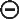 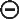 Victim page
Aggressor page
Read disturb
0
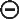 High Vpass
Disturbed pages
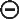 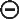 Read page
High Vpass
Disturbed page
71
Future of Solid-State Drives (SSDs)
Capacity/Density
Cost
Image Source:
1. https://www.computerworld.com/article/3030642/data-storage/flash-memorys-density-surpasses-hard-drives-for-first-time.html
2. https://www.pcworld.com/article/3040591/storage/ssd-prices-plummet-again-close-in-on-hdds.html
72
Why do we care about SSD lifetime?
Because SSD lifetime is an indicator of SSD reliability
Lifetime – Errors increase with write cycles
We are actually reducing SSD errors!
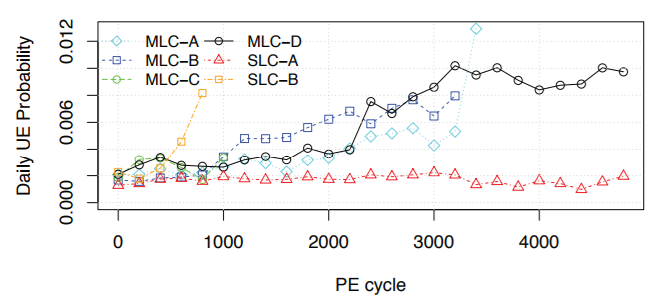 73
Image Source:
1. Bianca Schroeder, et al., “Flash Reliability in Production: The Expected and the Unexpected”, FAST 2016.
Why do we care about SSD lifetime?
Because SSD lifetime is an indicator of SSD reliability
Lifetime – Errors increase with write cycles
We are actually reducing SSD errors!
UE: Uncorrectable errors or data corruption – Errors can lead to error correction failure
Data retention – Errors increase with retention time
Performance
When SSD lifespan is fixed, limits drive writes per day
We can trade-off reliability for performance (Samsung zNAND)
Cost – Errors increase as areal density increases
74
Mitigating Retention Improves Lifetime
Retention errors affect SSD reliability and lifetime.
UNRELIABLE
Newer generation
Retention errors
Raw bit error rate (RBER)
ECC-correctable RBER
Other errors
RELIABLE
500
3000
3000+X
Wear out (in write or P/E cycles)
75
[Speaker Notes: To understand this, we draw a graph of raw bit errors in SSD on this slide.
SSD wears out quickly as we write more data to it. 
Now, we draw wear out on the x-axis, and RBER on the y-axis.
And the relation between them can be simplified as a monotonically increasing line.

To guarantee SSD stores data reliably, a strong ECC code is deployed, which can correct up to a certain RBER limit.
Within this limit, SSD can operate reliably; Above this limit, SSD can become unreliable.

Now if we look at this curve, due to wear out, SSD can only be reliable for a certain lifetime.
In today’s SSDs, this lifetime is around 3000 write cycles, usually we call it P/E cycles.
In newer generation SSDs, this lifetime reduces to only 500 P/E cycles.

To improve this lifetime, we must reduce raw bit error rate in the SSD.
Now remember that raw bit errors in SSD include retention errors and many other errors. 
If we can reduce or eliminate retention errors, we can improve flash lifetime.

So back to our question, why do we care about retention.
It is because retention errors can affect SSD reliability and lifetime.]
Conventional Retention Model Drawbacks
Not designed for 3D NAND
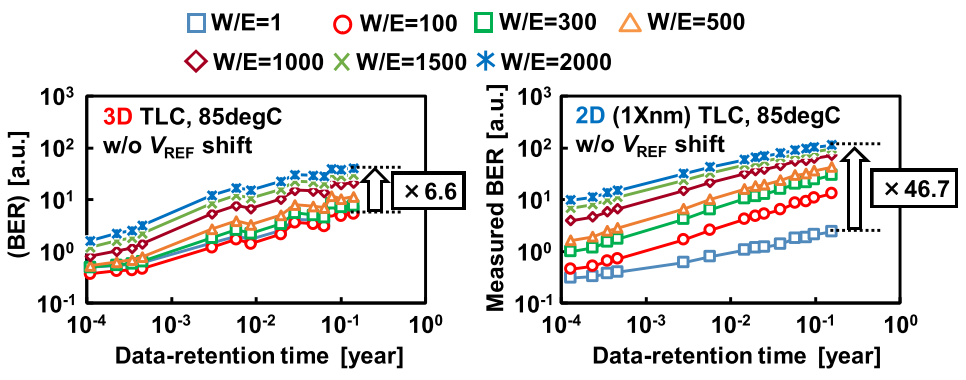 2D NAND very sensitive to wearout
3D NAND uniformly affected by wearout
Source: K. Mizoguchi, et al., “Data-Retention Characteristics Comparison of 2D and 3D TLC NAND Flash Memories,” IMW, 2017.
76
Conventional Retention Model Drawbacks
Not designed for 3D NAND
Retention temperature agnostic
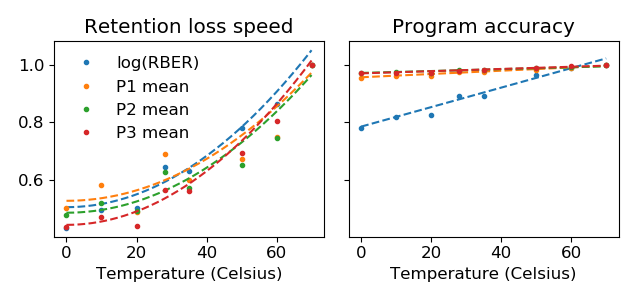 77
Conventional Retention Model Drawbacks
Not designed for 3D NAND
Retention temperature agnostic
Dwell time agnostic
Dwell time between program cycles & temperature
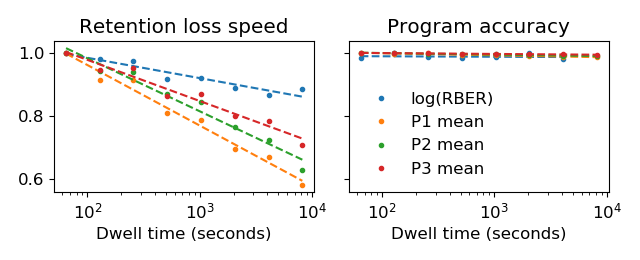 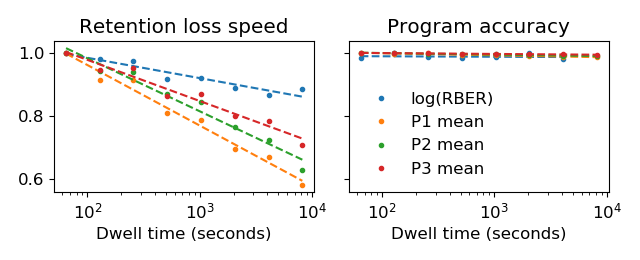 78
Conventional Retention Model Drawbacks
Not designed for 3D NAND
Retention temperature agnostic
Dwell time agnostic
Programming temperature agnostic
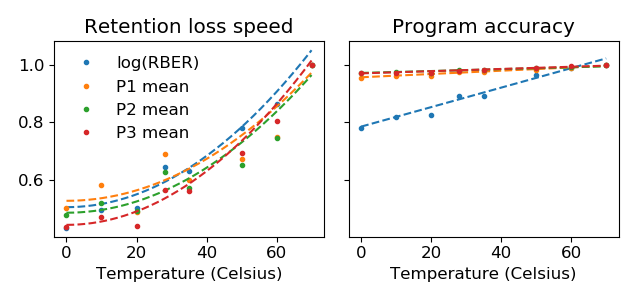 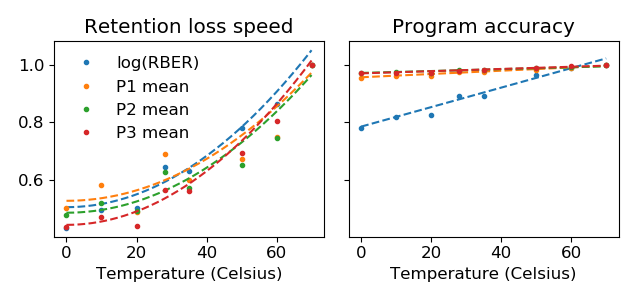 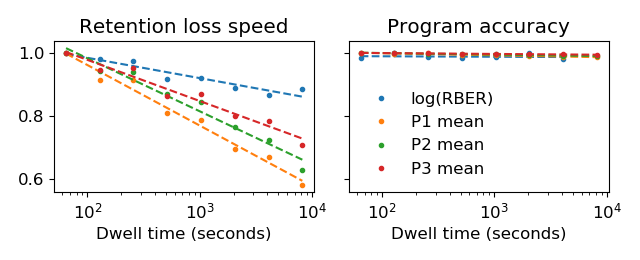 79
Optimal Read Ref. Voltage for Process Variation
Avg
80
Threshold Voltage Distribution
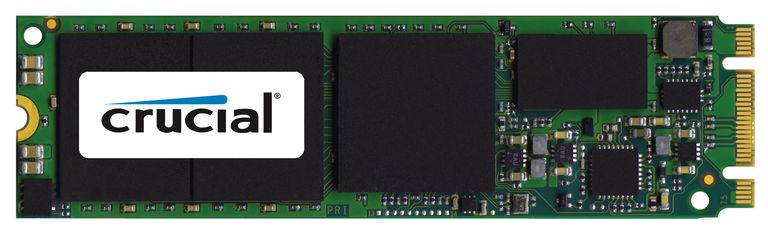 NAND
NAND
HOST
DRAM
NAND Flash Memory(Flash Chip)
Threshold Voltage Distribution
SSD Controller
11
10
00
01
PDF
Threshold Voltage
Flash Cell
81
Reading From A Flash Cell
D
> Vth?
< Vth?
VG
VG’
G
S
0
1
Read
82
[Speaker Notes: I am going to start from the basic component of a flash storage system, flash cell. 
Each flash cell is able to store a unit of data, usually one or two bits.
To read the data, flash cell acts like a transistor.
Just like a transistor, the flash cell has three terminals, …
When a gate voltage is applied, the flash cell compares VG with its internal threshold voltage Vth.
If the gate voltage is greater, the current will flow through the flash cell from drain to source and reads a 1.
Otherwise, if the gate voltage is lower than the internal threshold voltage, the current will be blocked by the flash cell and we will read a 0.]
Reading From A Flash Cell
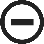 VG=2.5V
VG=2.5V
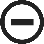 Vth=0
Vth=5
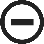 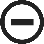 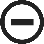 0
1
Read
83
[Speaker Notes: Each flash cell can retain a unique threshold voltage value. 
This value is determined by the amount of charge stored in a flash cell. 
The flash cell on the left has fewer charge and lower threshold voltage, the flash cell on the right has …
If we apply a neutral threshold voltage on both flash cells during a read operation, we can now associate high and low threshold voltage states with the value we read.
The low threshold voltage cell on the left always reads 1, and high threshold voltage cell always reads 0.]
Writing To A Flash Cell
Program
Erase
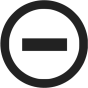 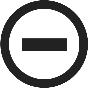 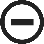 VG=2.5V
VG=2.5V
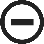 Vth=0
-10V
Vth=5
+10V
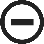 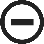 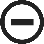 0
1
84
[Speaker Notes: Because the threshold voltage of a flash cell correlates with the amount of charge it stores, 
we can alter the value stored in each flash cell by injecting and removing charge.
For example, an erase operation applies a high negative voltage to the gate.
This will remove charge from the flash cell and resets the flash cell to 1 state.
On the other hand, a program operation applies a high positive voltage to the gate.
And injects charge into the flash cell. This will set the flash cell to 0 state.
These two operations enables writing the desired value to the flash cell.]
Threshold Voltage Distribution
PDF
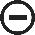 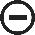 1
0
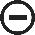 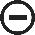 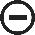 Threshold Voltage
85
[Speaker Notes: However, in reality, program and erase operations are not always accurate. 
Due to program variation, the threshold voltage of each state is actually distributed across a range.
This distribution is typically considered as a normal distribution on this graph. 
The x-axis …, y-axis …
And this is an example of threshold voltage distribution.]
Read Reference Voltage (Vref)
Vref
PDF
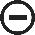 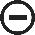 1
0
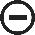 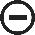 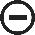 Threshold Voltage
86
[Speaker Notes: As we mentioned before, to read from a flash cell, we need to apply a neutral read reference voltage to the cell.
And this voltage is at the boundary of these two distributions.
So if a cell has higher threshold voltage than Vref, it will be read as 0. Otherwise, it will be read as 1.]
Multi-Level Cell (MLC)
Va
Vb
Vc
PDF
Erased(11)
P1(10)
P2(00)
P3(01)
Threshold Voltage
87
[Speaker Notes: The previous figure shows the distribution of a Single-Level Cell, which has only two threshold voltage states.
Today’s flash memory typically use multi-level cell that actually store 2 bits instead of 1 bit.
To represent two bits, we now need 4 threshold voltage states.
And now there are three read reference voltages instead of one. They are Va Vb and Vc.
For example, …
In the remaining of our talk, we will use the threshold voltage of a MLC flash device because it is most widely used today.]
Background:- Flash Reliability Background- 3D NAND vs. Planar NAND
88
Threshold Voltage Distribution
Flash Cell
Program
Erase
PDF
MSB
LSB
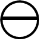 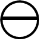 P3(01)
P2(00)
ER(11)
P1(10)
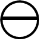 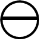 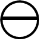 Threshold Voltage (Vth)
89
Flash Block Organization
WL-N
WL-2
WL-1
WL-0
Flash Block (≈10MB)
BL-3
BL-2
BL-1
BL-0
Program/read granularity
MSB page (≈16KB)
LSB page (≈16KB)
Erase granularity
90
[Speaker Notes: Now let’s look at a group of flash cells.]
Read Reference Voltage
Read
PDF
Va
Vb
Vc
Threshold Voltage
91
Common Types of Flash Errors
P/E cycling [Yu+ DATE’13]
Wear out
Program interference [Yu+ ICCD’13]
Coupling
Program [Yu+ HPCA’17]
Two-step programming
Read disturb [Yu+ DSN’15]
Weak programming
Retention [Yu+ HPCA’15]
Charge leakage
Write
Read
Idle
92
Raw Bit Errors
Raw Bit Errors
PDF
Va
Vb
Vc
Threshold Voltage
93
Flash Reliability Summary
Flash operations
 Various types of noise
 Threshold voltage distribution shift
 Raw bit errors

Scaling
Smaller cells  bigger shifts
Smaller distance between cells  bigger noise

Solution?
94
3D NAND Flash Memory Scaling
95
3D NAND vs. Planar NAND Differences
Flash cell design
Flash chip organization
Larger manufacturing process
These differences fundamentally affect various types of flash errors!
96
Flash Cell Design
Control Gate
Substrate
Charge Trap(Insulator)
e
e
S
e
e
Gate Oxide
e
e
e
e
e
e
Floating Gate(Conductor)
ControlGate
e
e
e
e
Tunnel Oxide
Gate Oxide
S
D
Substrate
D
Tunnel Oxide
Floating-Gate Cell
3D Charge-Trap Cell
Charges stored in insulator, thinner tunnel oxide
 Faster data retention
97
Flash Chip Organization
…
Block K+2
Block K+1
BL N
BL 1
BL 0
Block K
Substrate
WL M
…
Charge-trap
Layer M
Control gate
…
…
…
…
…
…
…
…
WL 1
Layer 1
…
z
WL 0
Layer 0
Variation in flash cell size across layers
 Layer-to-layer process variation
x
y
98
Summary of Differences
Flash cell design
Faster data retention
Flash chip organization
Layer-to-layer process variation
Larger manufacturing process
More resistant to other types of errors
99
Threshold Voltage DistributionCharacterization Methodology
Sweep VG
PDF
Flash cell
0
0
0
0
0
0
0
0
0
0
0
0
0
0
0
0
0
0
0
1
1
1
1
1
1
1
1
1
> Vth?
VG
Threshold Voltage
100
Retention Errors
Raw Bit Error Rate (RBER)
Retention errors increase faster in 3D NAND
101
Importance of Prediction Accuracy
Conventional Retention Model
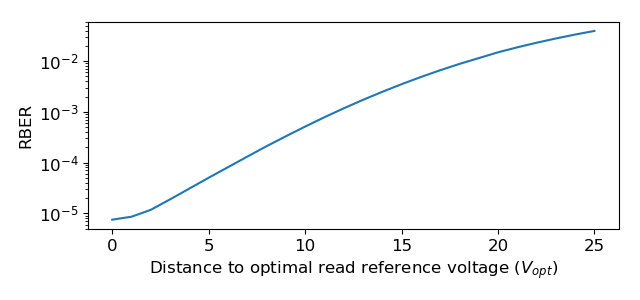 HeatWatch
102
[Speaker Notes: And a more accurate prediction of the optimal read reference voltage leads to lower RBER.]
Raw Bit Error Rate Variation Within A Block
Tail RBER
MSB pages @ middle layers
103
Characterization Summary
Retention errors
Increase much faster
Dominate SSD errors
Layer-to-layer process variation
Error rate much higher than averagein the MSB pages on the middle layers
104
HeatWatch Summary
Dwell time and temperature affect retention
Conventional retention model is insufficient
HeatWatch
Uses a new unified retention model
Unifies: PEC, tret, Tret, tdwell, Tdwell, Tprog
Efficiently computes effective retention/dwell time
Combines: tret & Tret, tdwell & Tdwell
Results
Improves flash lifetime by 3.85 times
< 1.6 MB memory for 1TB SSD
105
[Speaker Notes: To sum up, we find that dwell time and temperature both affect retention.
Conventional retention model is insufficient.
So we propose HeatWatch, which uses a new model that unifies six different parameters.
And it provides a mechanism to efficiently track the effective retention or dwell time.]
Rising Popularity of NAND Flash Memory
Data Centers and Servers
Personal Computers
Mobile Devices
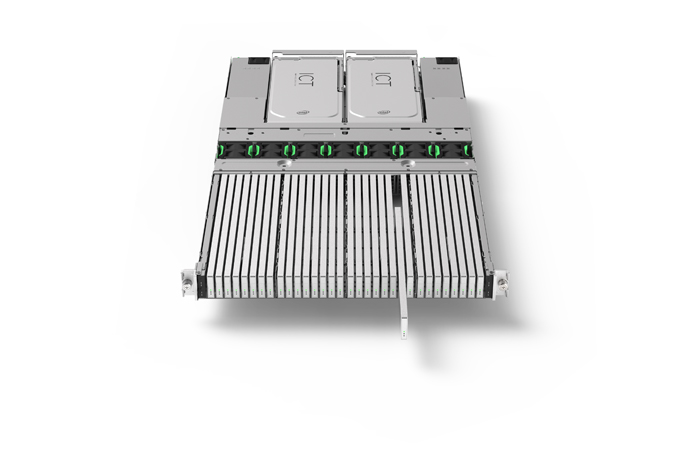 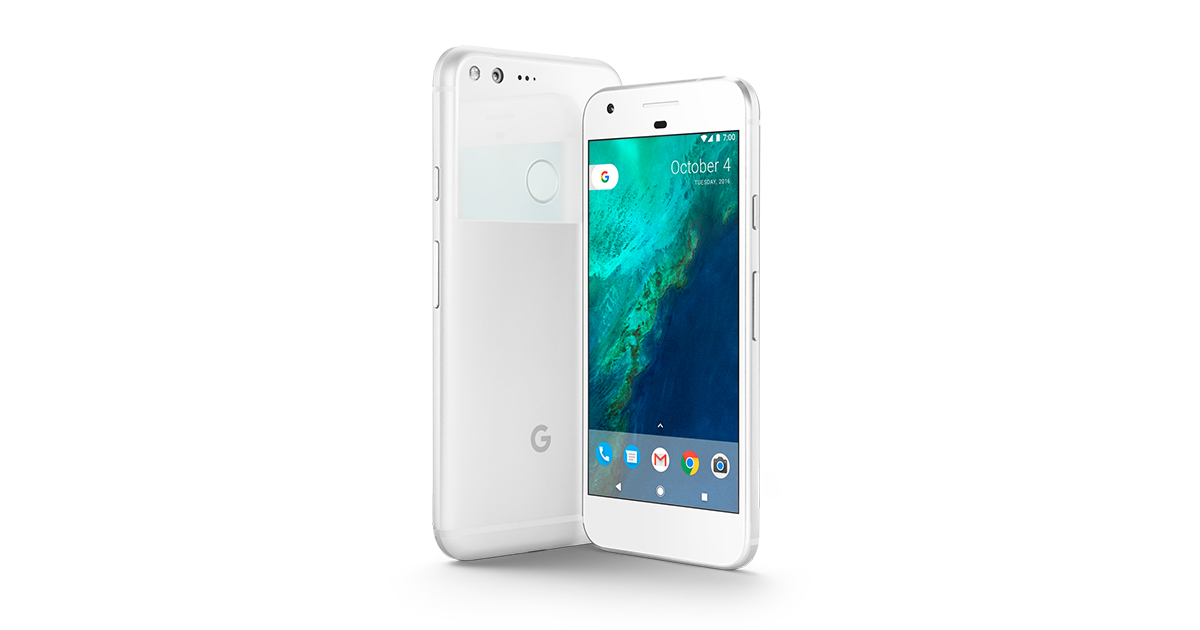 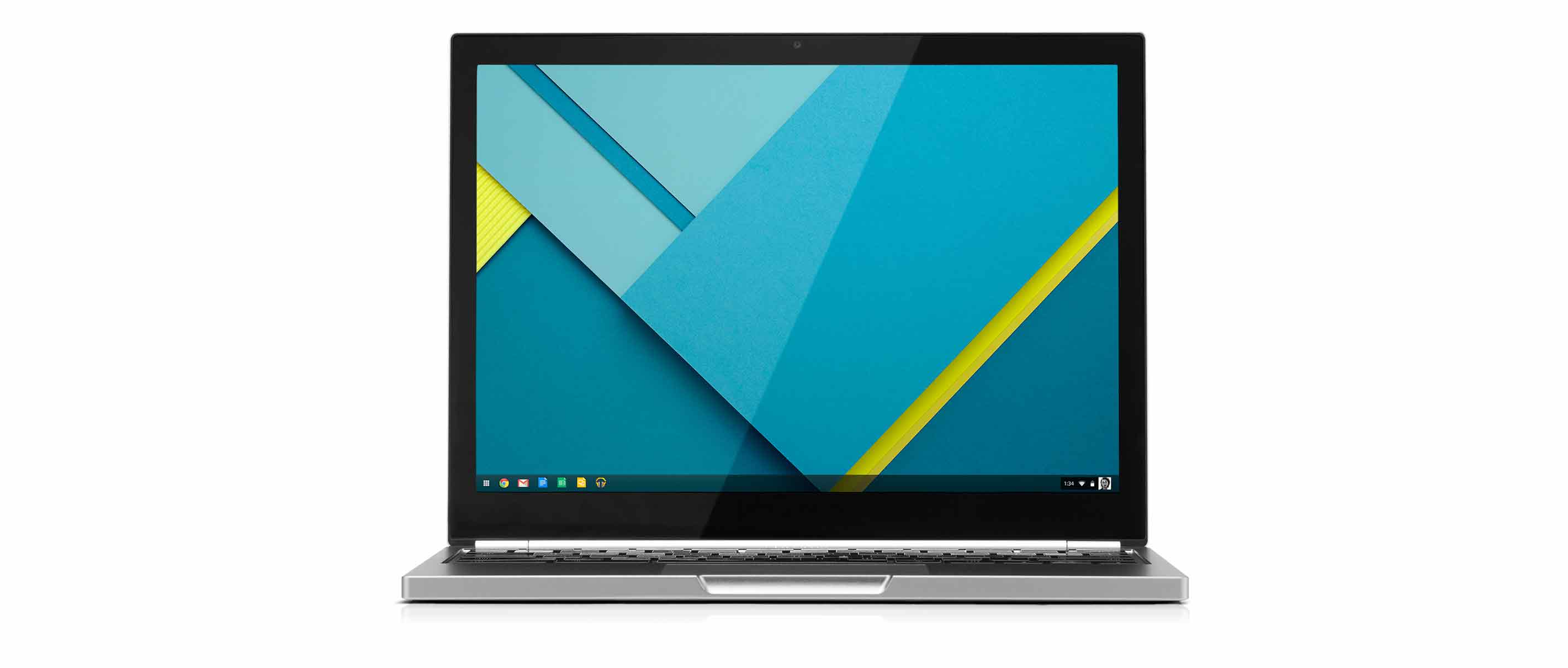 106
[Speaker Notes: In the past decade, NAND flash based Solid-State drives, or SSDs, have become increasingly popular in data center servers, personal laptops, and wide varieties of mobile devices.]
Storage Technology Drivers - 2018
Internet (User data, Cloud storage)

Camera (4K, VR, Drones, Light field)

AI (Machine learning, Self-driving)

IoT (Sensor data)

Bioinformatics (DNA sequencing, Health monitoring)
107
Primary Storage Demands
Flash Memory-Based Solid-State Drive
SSD
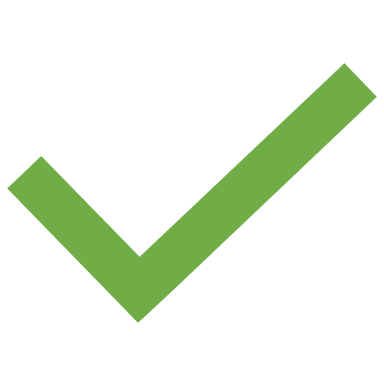 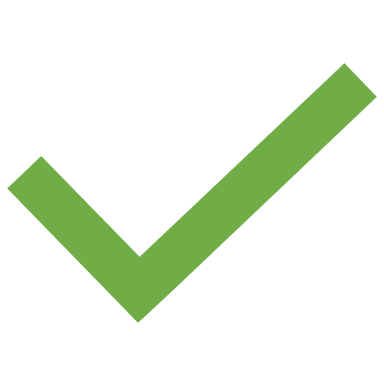 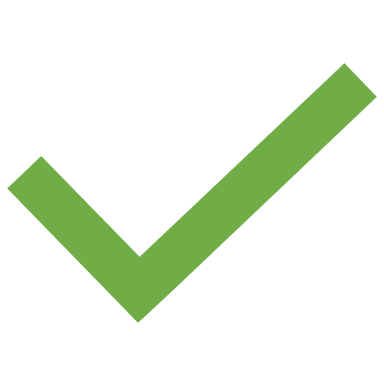 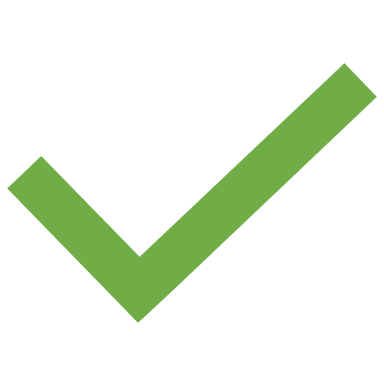 ?
?
108
Degraded Flash Reliability Increases Cost
Lower flash reliability
Higher ECC overhead
Newer generation of planar NAND
109
Causes of Raw Bit Errors
FLASHRELIABILITY
Limited lifetime
Uncorrectable error/corruption
Raw bit errors
110
[Speaker Notes: These raw bit errors are caused by many factors. And we want to mitigate these raw bit errors from their root!
We find that some of these factors are hardware factors, such as …
There are also many software factors such as …
Since there are both hardware and software aspects that cause these raw bit errors, we need hardware-software coordination or an architectural solution to approach this problem.]
Causes of Raw Bit Errors
FLASHRELIABILITY
Limited lifetime
Uncorrectable error/corruption
Raw bit errors
HARDWARE
SOFTWARE
Various types of circuit-level noise
Threshold voltage
Flash mgmt.
Usage pattern
Hardware-software coordination is needed!
111
[Speaker Notes: These raw bit errors are caused by many factors. And we want to mitigate these raw bit errors from their root!
We find that some of these factors are hardware factors, such as …
There are also many software factors such as …
Since there are both hardware and software aspects that cause these raw bit errors, we need hardware-software coordination or an architectural solution to approach this problem.]
Future Research Directions
SSD Errors At Scale
Problem
Characterizing process variation requires lots of flash devices
Directions
Understanding other component failures
Deploy our proposed techniques at scale
Predicting and Preventing SSD Failures
Understanding and tolerating reliability variation across SSDs
Enabling Cold Storage in SSD
Problem
Cost/GB is higher for SSD than for HDD
Directions
Identifying suitable data for cold storage
Increase SSD retention time and capacity
112
SSD Reliability-Cost Trade-off
Error Rate
SSD Lifetime
Retention
Our Research
Longer Lifetime,
Retention
Baseline
Flash Reliability
Newer generation
SSD reliability requirement in data centers
Weaker ECC, More Bits/Cell
Density-1
Redundancy
SSD Cost
113
[Speaker Notes: Stands for
Geo-replicated
Reliability – cost trade-off becomes greater concern
Our research can be applied to any generation]
Summary
Goal: Improve SSD reliability at low cost
3D NAND changes flash error characteristics
Real 3D NAND chips characterization
Identify retention and process variation problems
HeatWatch
Predict Vopt using dwell time and temperature
Improve lifetime by 3.85x, < 1.6 MB memory
Layer-Interleaved RAID
Interleave layers and bits within each RAID group
Reduce 99% RBER by 66.9%
114
References
Y. Luo, et al., “HeatWatch: Optimizing 3D NAND Read Operations With Self-Recovery and Temperature Awareness,” to appear HPCA, 2018
Y. Luo, et al., “Error Patterns in 3D NAND Flash Memory Devices: Characterization, Modeling, and Mitigation,” under submission, 2018
Our other related work in this area:
Y. Luo, et al., “Enabling Accurate and Practical Online Flash Channel Modeling for Modern MLC NAND Flash Memory,” IEEE JSAC, 2016
Y. Luo, et al., “WARM: Improving NAND Flash Memory Lifetime with Write-hotness Aware Retention Management,” MSST, 2015
Y. Cai, et al., “Error Characterization, Mitigation, and Recovery in Flash Memory Based Solid-State Drives,” Proceedings of the IEEE, 2017 (Invited Paper)
Y. Cai, et al., “Vulnerabilities in MLC NAND Flash Memory Programming: Experimental Analysis, Exploits, and Mitigation Techniques,” HPCA, 2017
A. Fukami, et al., “Improving the Reliability of Chip-Off Forensic Analysis of NAND Flash Memory Devices,” DFRWS EU, 2017 — Best Paper Award
Y. Cai, et al., “Data Retention in MLC NAND Flash Memory: Characterization, Optimization and Recovery,” HPCA, 2015 — Best Paper Runner Up
Y. Cai, et al., “Read Disturb Errors in MLC NAND Flash Memory: Characterization, Mitigation, and Recovery,” DSN, 2015
115